Hogyan NE legyünk 
feature gyár
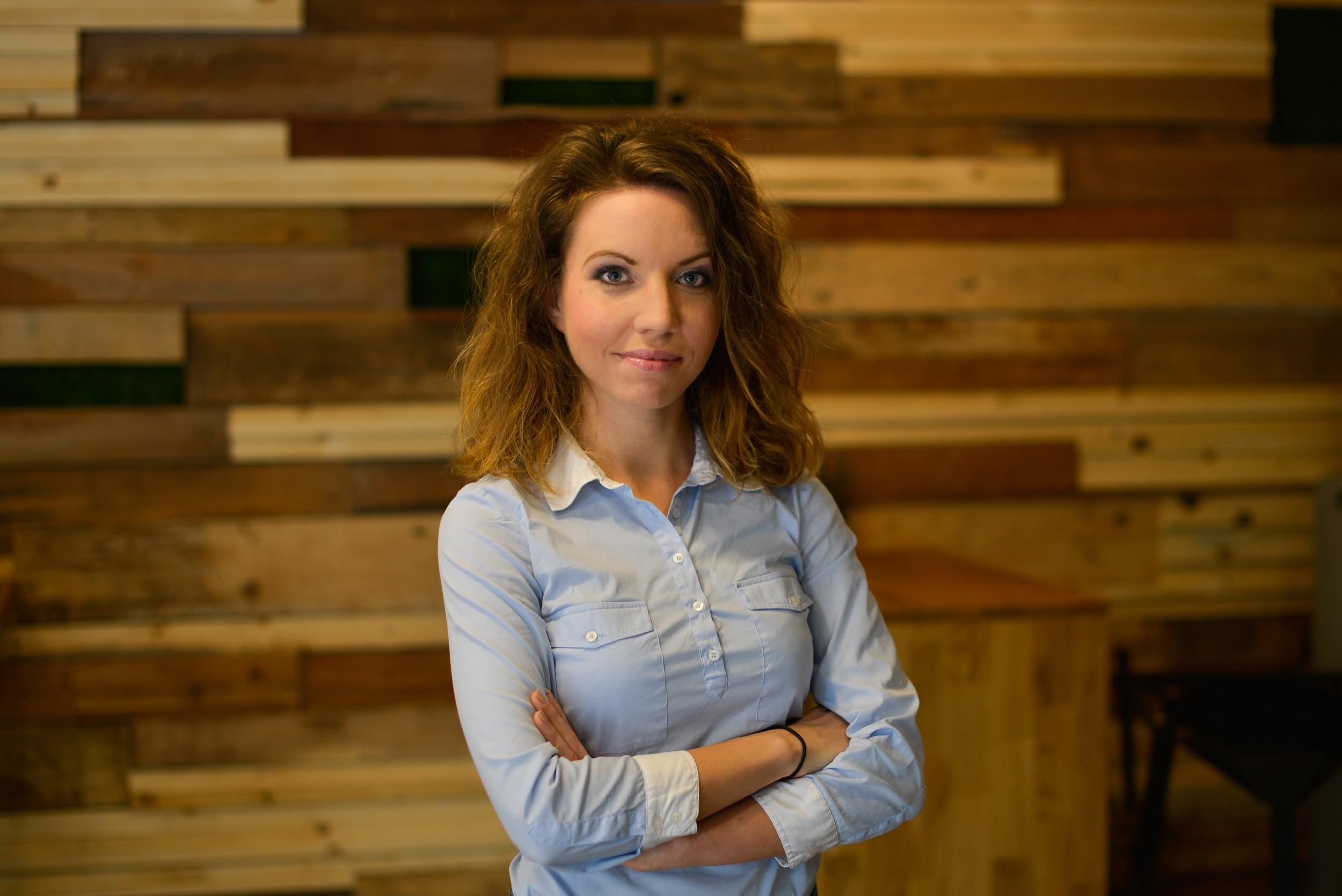 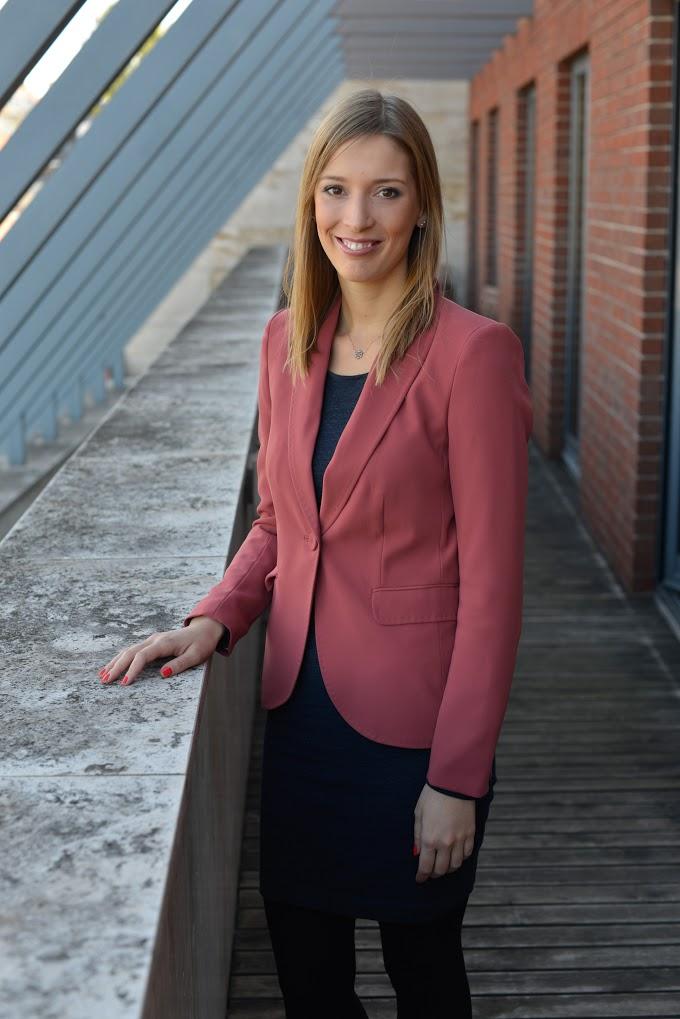 Komáromi Zsófia
Product Manager
Verebély Melinda
Product Designer
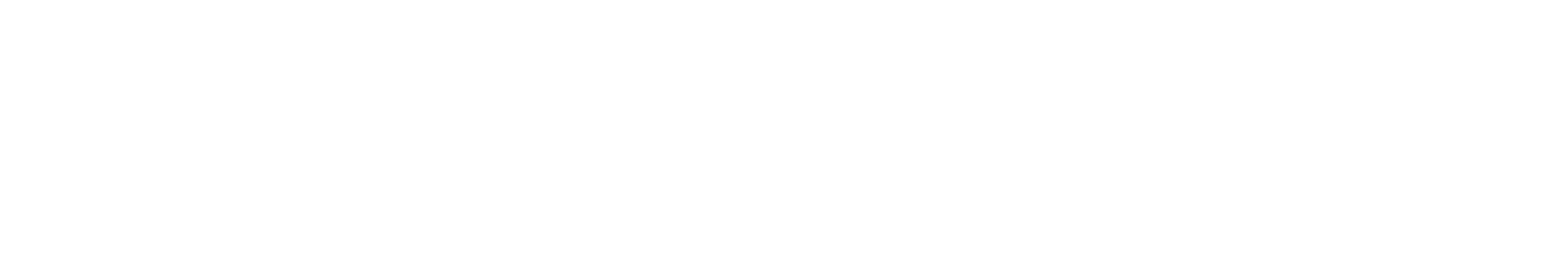 [Speaker Notes: Melinda product designer, én pedig product manager vagyok, és mindketten az ingatlan.com mobilalkalmazásán dolgozunk. Mielőt belevágnánk, nézzük is meg, miért foglalkozunk ezzel a témával/miért vagyunk itt.]
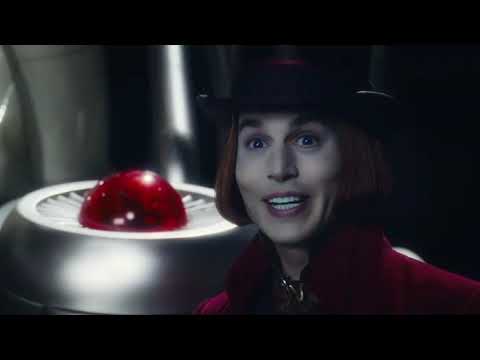 [Speaker Notes: Most megmutatom, hogyan néz ki egy futószalagon gyártott feature
Lehetne a videó előtt még felvezetés: általánosságban hogy van ez jelen mint probléma?
https://youtu.be/kaag4ycm9Z4]
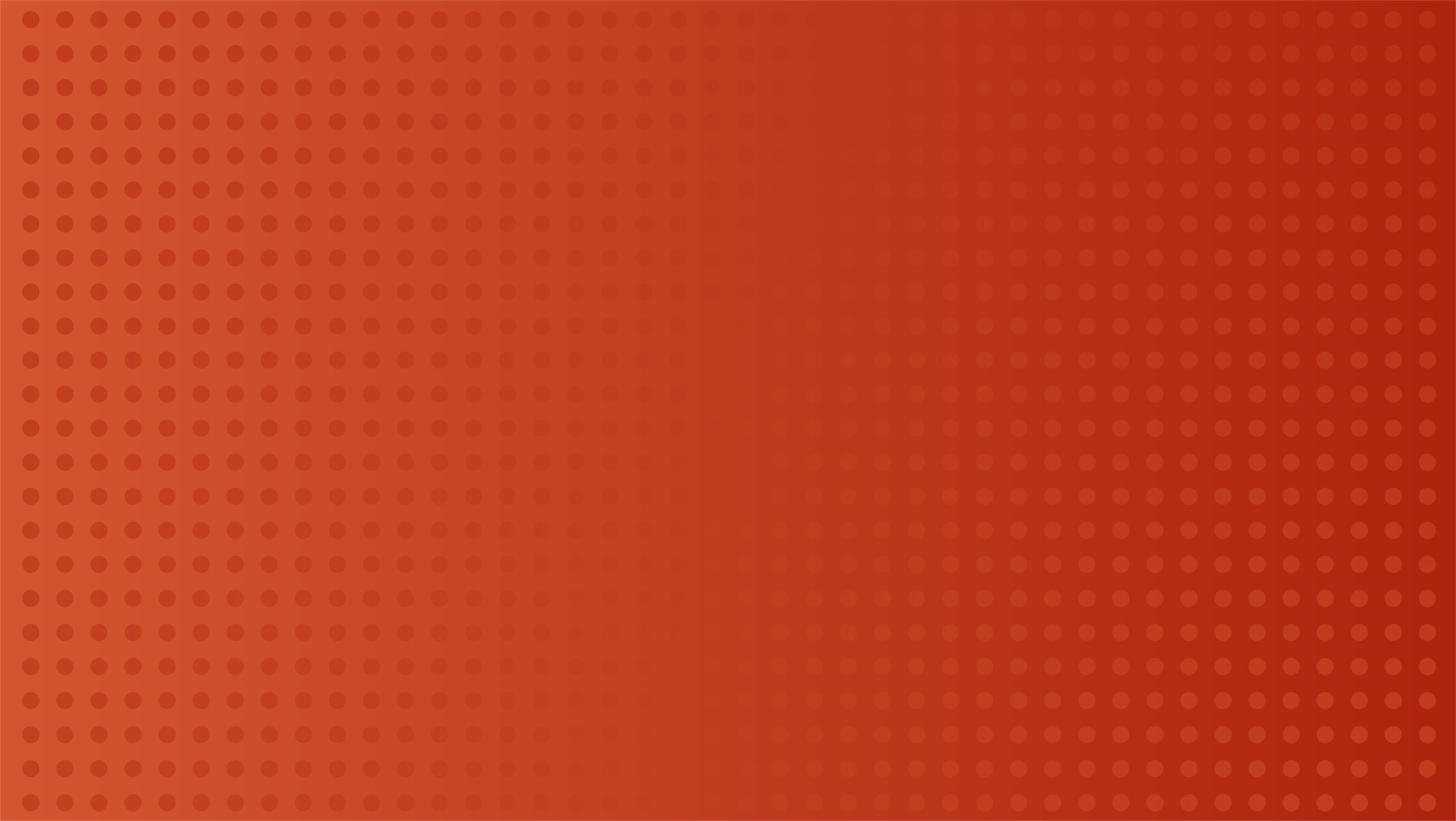 “De kinek kellene ilyesmi?”
[Speaker Notes: Hogy éreznéd magad, ha dolgozol egy projekten 6 hónapig, 5 társaddal, és azt hiszed, nagyon jó az ötleted, de 1 hónappal a termék bevezetése után kiderül, hogy a terméket nem szeretik a felhasználóid. Azt hitted, nagyon jó az ötleted, de meg sem kérdezted a felhasználóidat. Amikor azt hisszük, olvastunk a felhasználók agyában, de “kinek kellene ilyesmi?”]
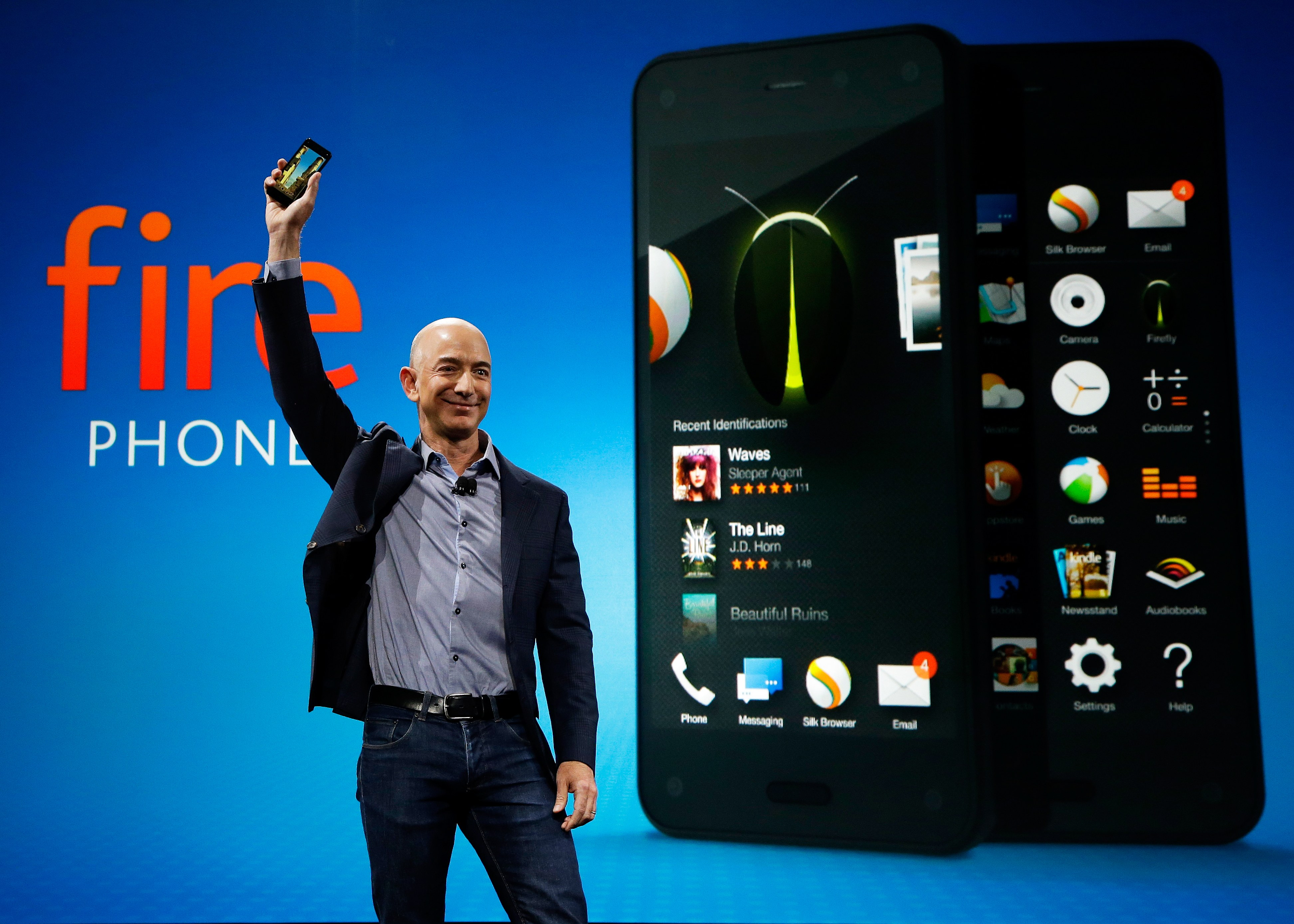 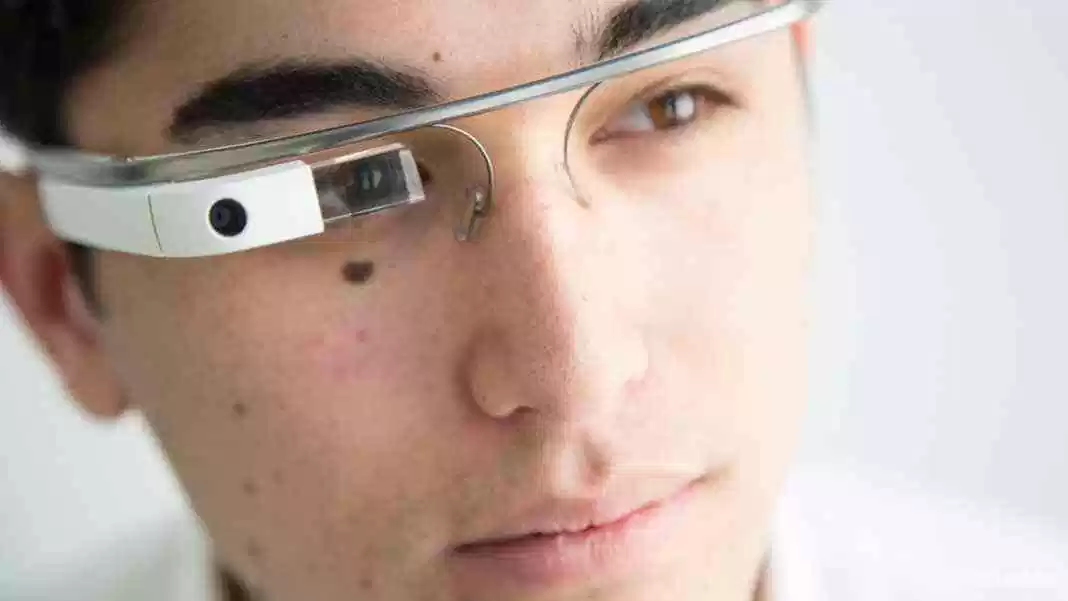 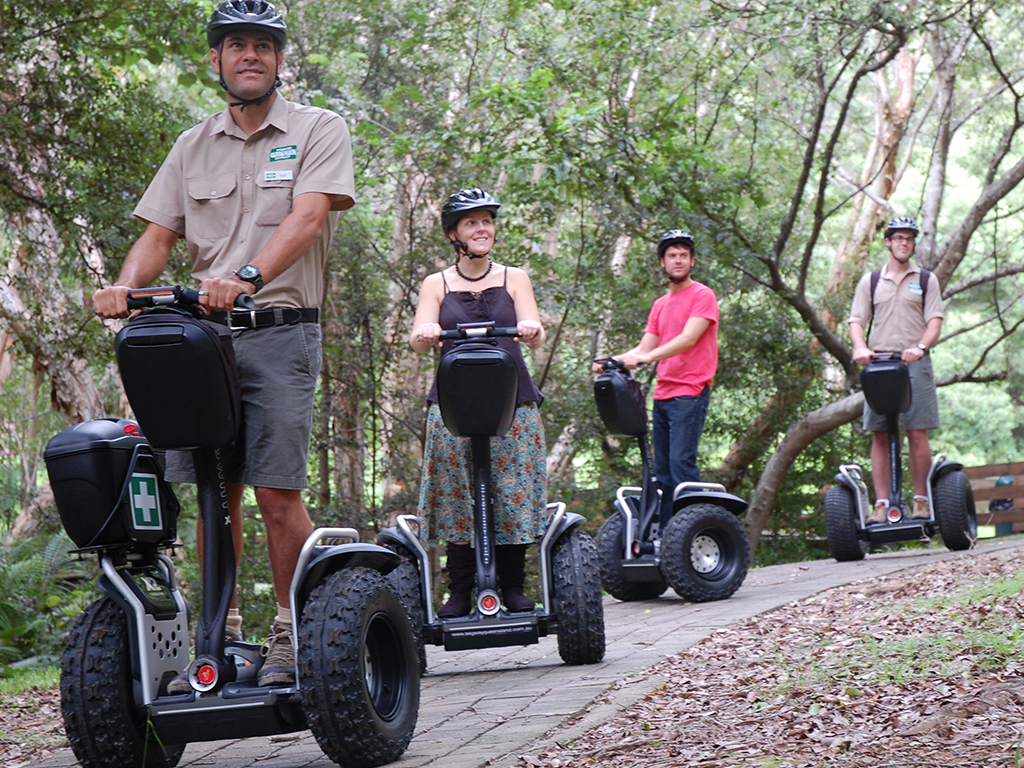 [Speaker Notes: Egymás után animálva, vagy fullscreen

Minél konkrétabban, ne általánosítsunk

Google Glass: az emberek a szemük előtt akarják látni az infókat
Fire phone (2014) - 170 millió USD fejlesztési költség és megmaradt készlet (összehasonlítani valamivel a számot?). 3D hatású kijelző
Segway: utolsó kilométer problémája, de nem illeszkedik a közlekedésbe

Fire phone már nincs a piacon, Google Glass-t ipari felhasználásra készítik, Segway-en csak turistákat látunk, akik nem akarnak sétálni.

Mi a közös mind a 3-ban? Nem valós problémát oldottak meg? (segway?)

Biztosan ők is SCRUM-ban dolgoztak

Ahhoz, hogy valós problémákat oldjunk meg, úgy, hogy közben értéket is adunk, nem a felhasználóknak kell tervezni, hanem a felhasználókkal együtt. A felhasználók megismerésével nem elég időszakosan foglalkozni, minden folyamatunkba kell építenünk a visszacsatolást.

Az ingatlan.com-nál hogyan indultunk ezen az úton, és mit tanultunk meg, mire jöttünk rá, ami nektek is hasznos lehet.]
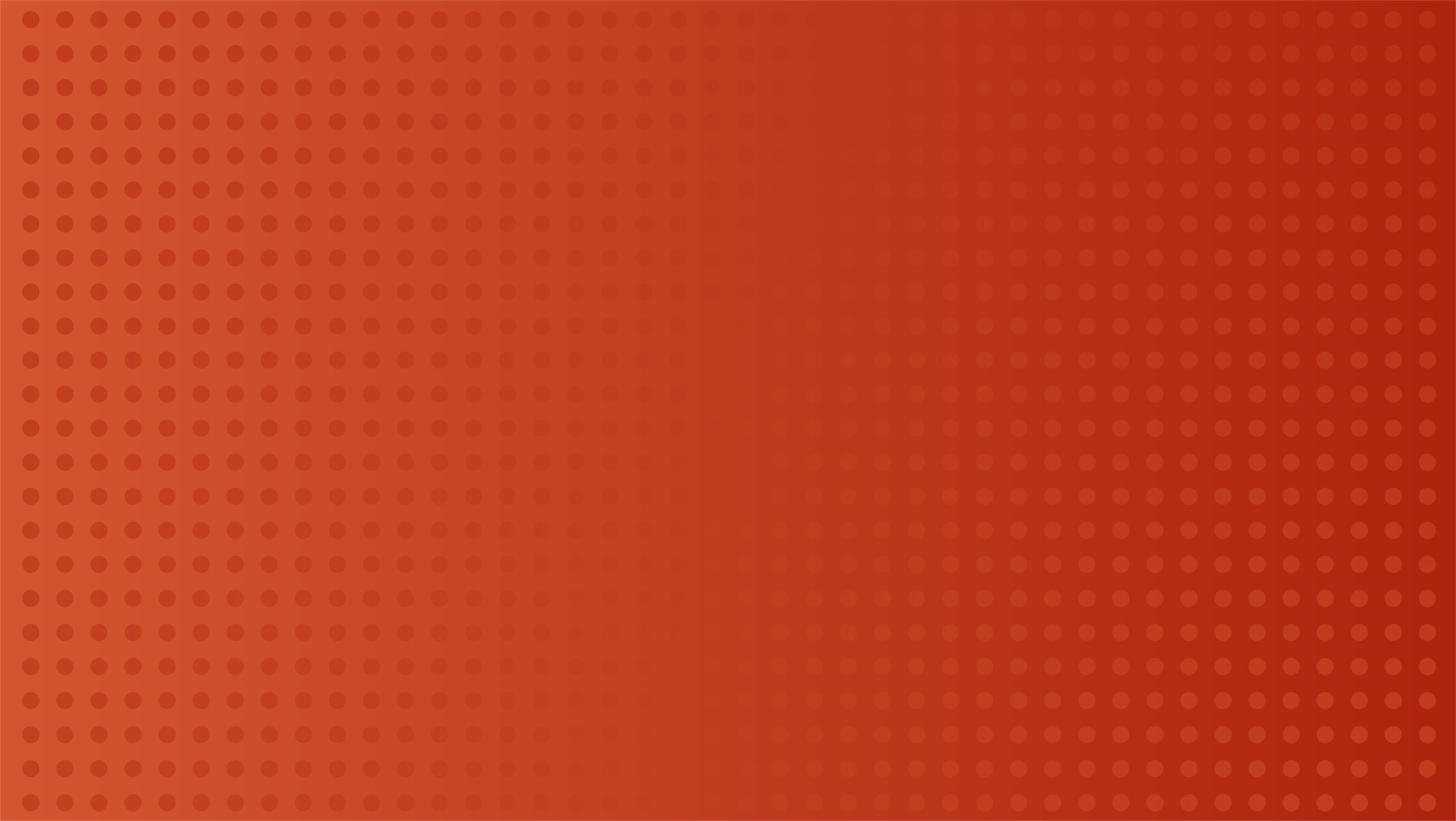 Ne a felhasználóknak tervezzünk, hanem a felhasználókkal
[Speaker Notes: Valós felhasználók valós problémáit oldjuk meg, számukra értékes módon.]
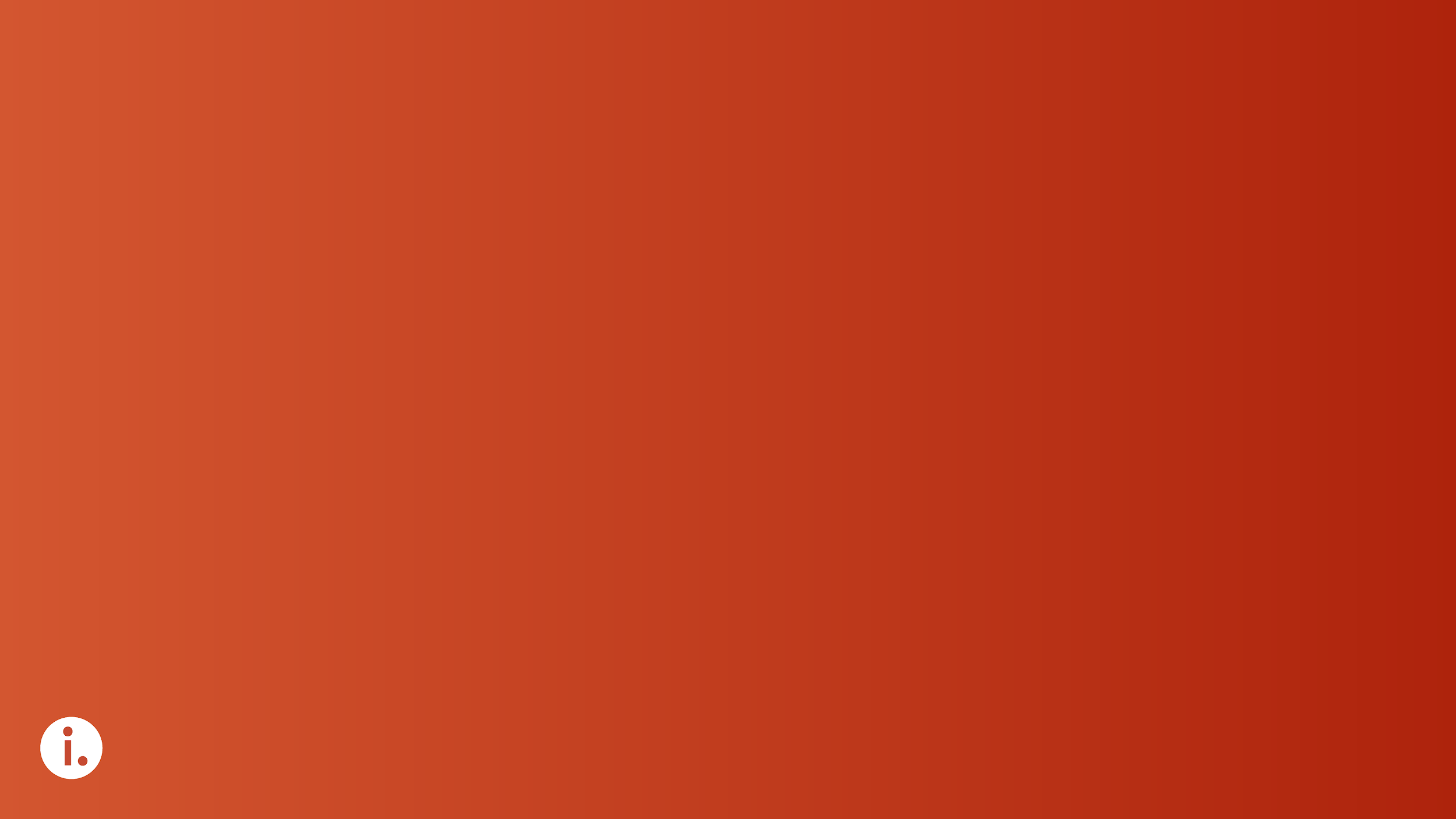 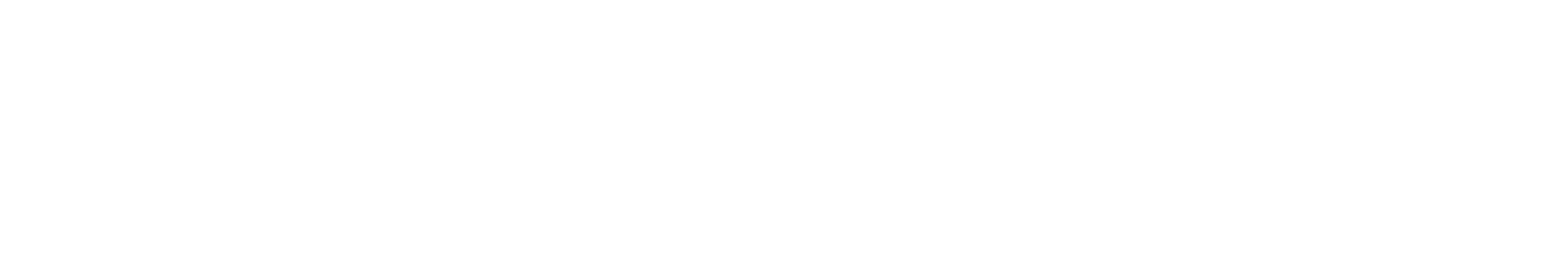 8 fős
150
7
20
dolgozó
mobilapp csapat
termékcsapat
év
[Speaker Notes: Ne általánosító példa legyen
Mi mit csinálunk Melindával, mobilappon hányan dolgozunk]
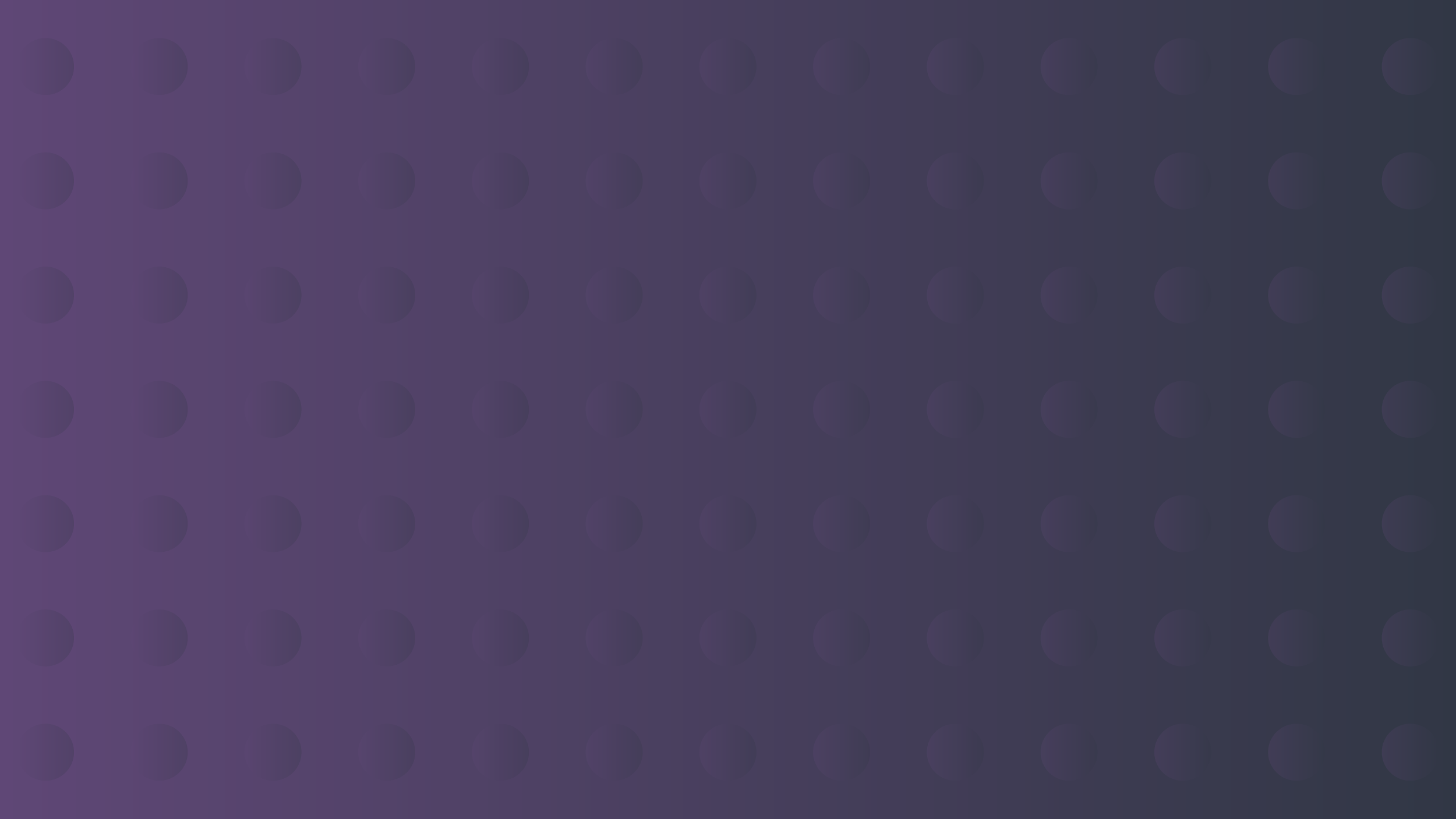 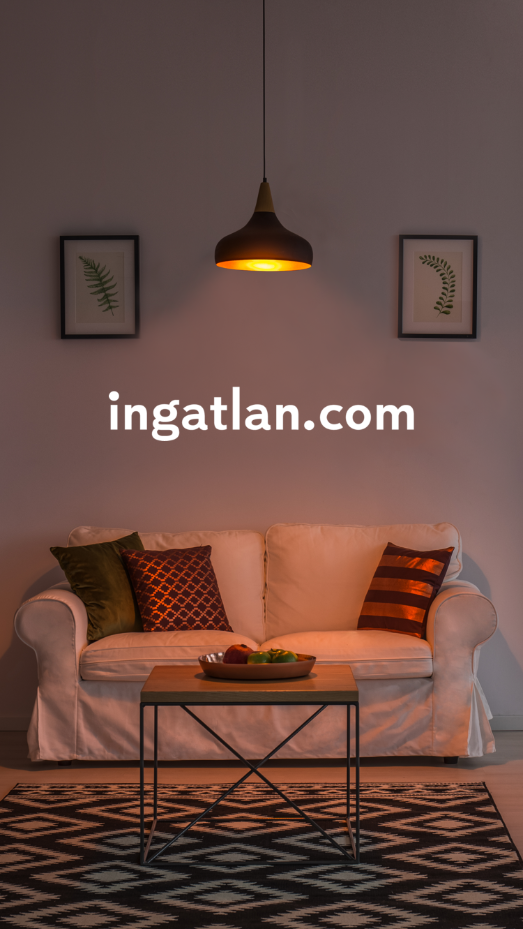 Mi történik, ha az új terméket nem támogatják a jól bevált folyamatok?
[Speaker Notes: Féléves strat tervezéssel konkrétabb -- mi volt az a projekt
Téképes kereső. Helyette arra panaszkodtak, miért kell megadni személyes adataikat a bejelentkezéshez. Vagy részletes kereső]
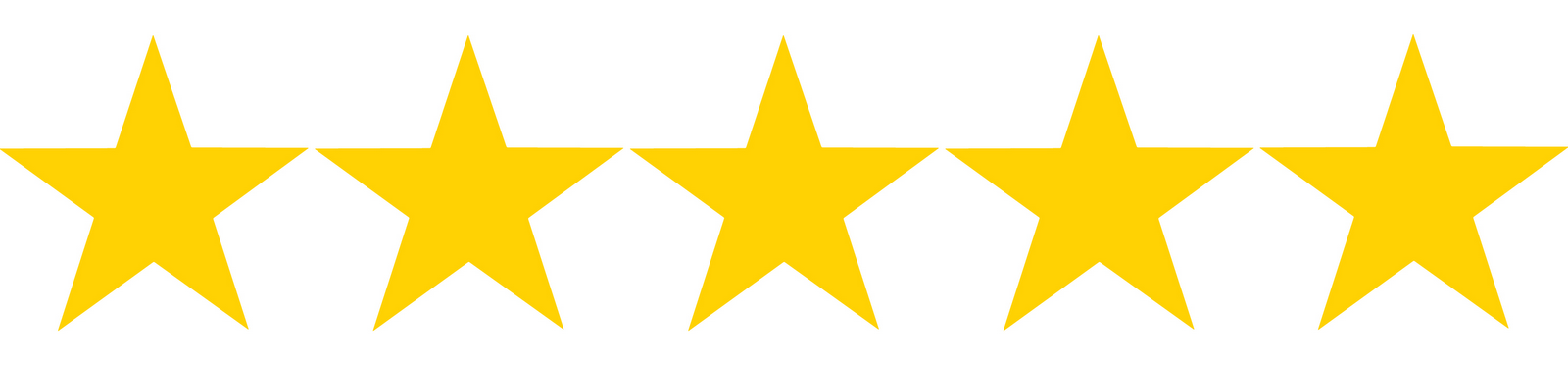 [Speaker Notes: Icom háttér???]
Mit tanultunk az elmúlt 1 évben?
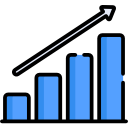 Megfelelő mérőszám
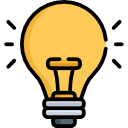 Ötletek → hipotézisek
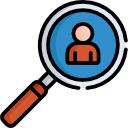 Folytonos kutatás
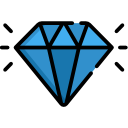 Fejlesztők = termék szakértői
[Speaker Notes: Ikonok???
Tanulság, hogyan tanultuk meg. Mindegyikhez írni 5-10 tanulságot, ami összefoglalja.

Vélemény csak feltételezés: negatív

Megfelelő mérőszám - Megfelelő mérőszám megmondja, mit csináljVélemény csak feltételezésKutatási folyamat (valamilyen jelzőt kitalálni) - Validálja a feltételezéseketFejlesztők bevonása]
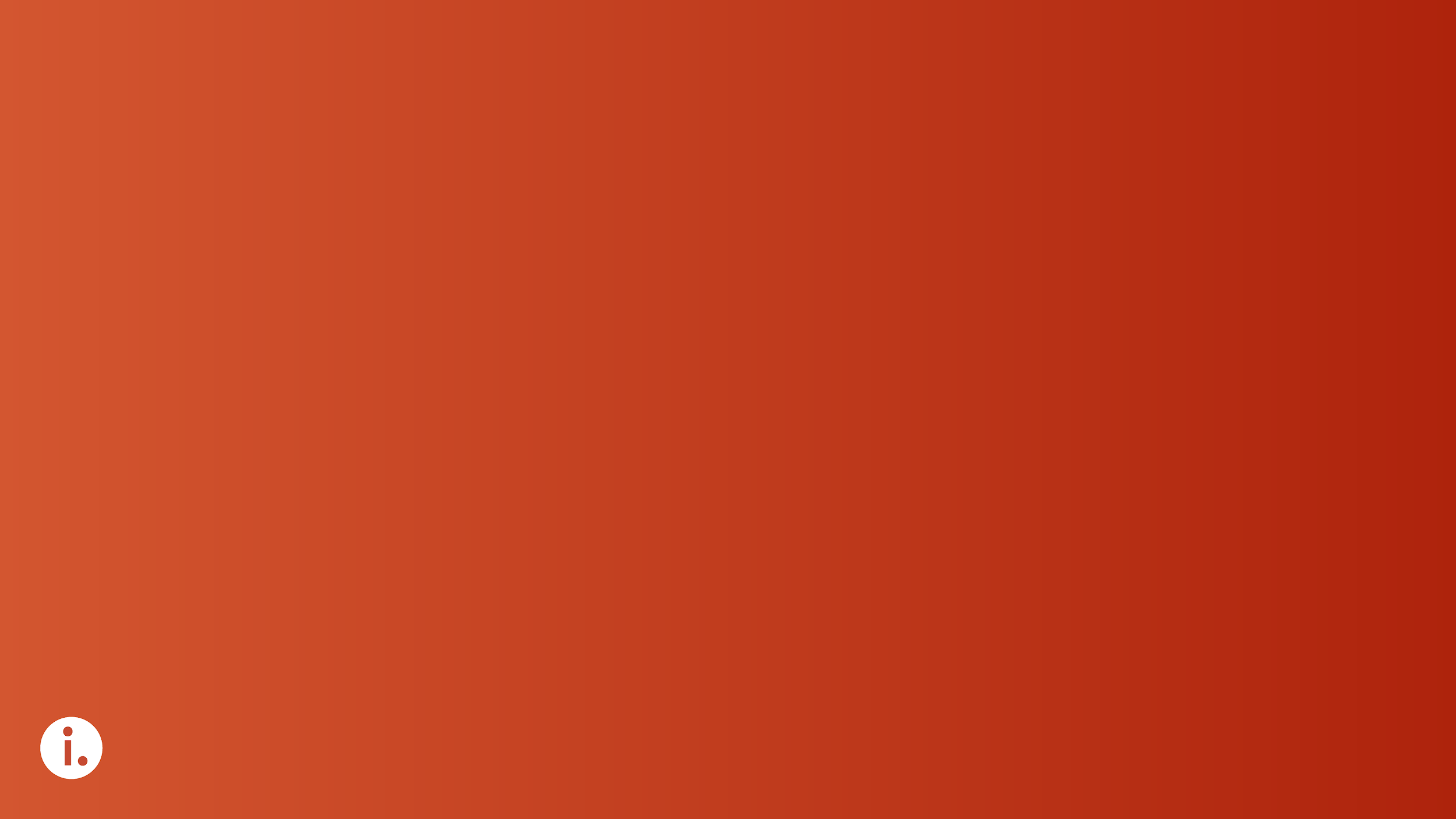 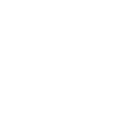 Megfelelő mérőszám megmondja, mit tegyünk
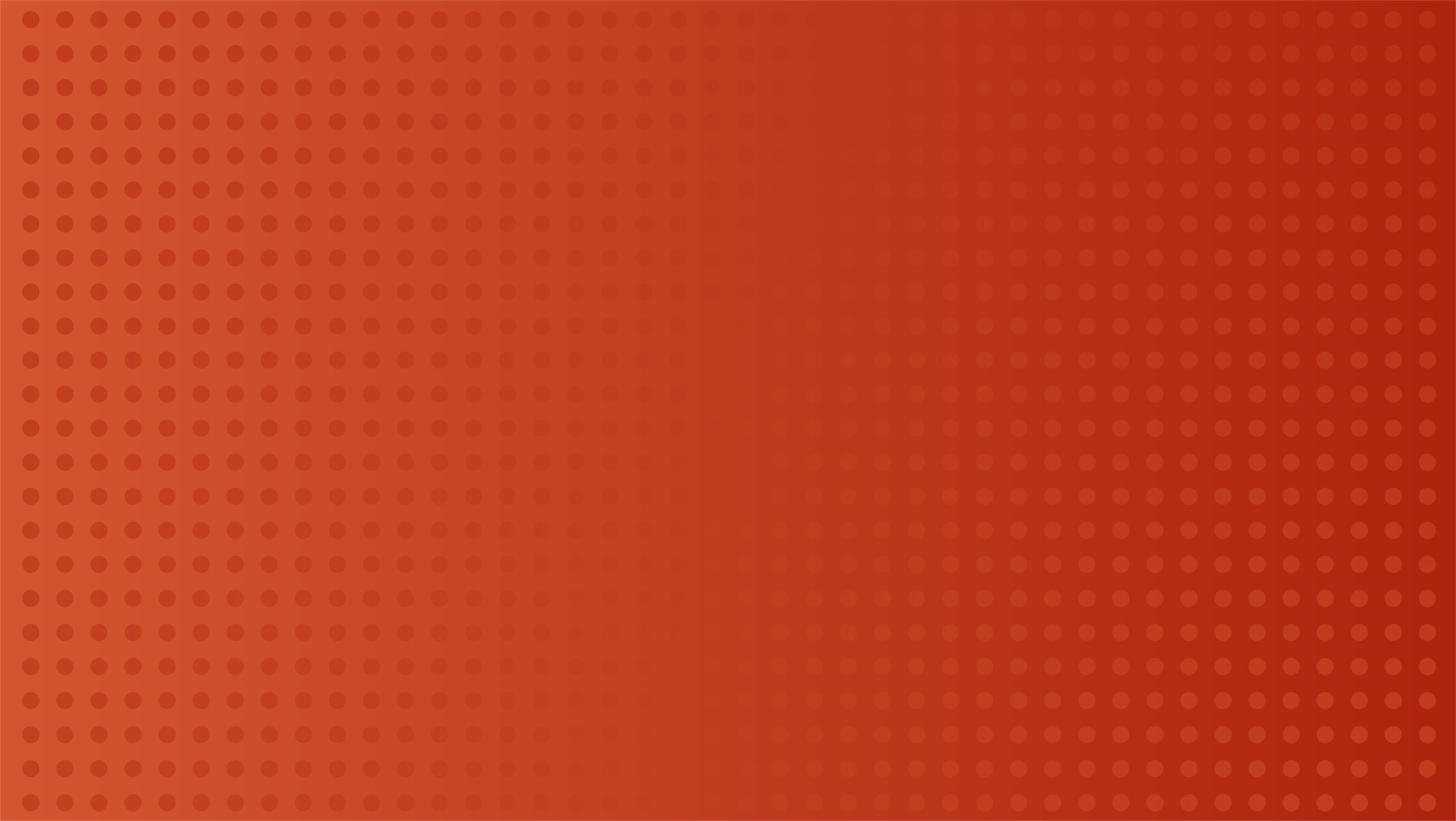 A jó mérőszámok megválaszolják:
Hogy állunk? (KPI-ok)
Mit tegyünk?
[Speaker Notes: Hogyan tesztelj? Erről beszél Melinda?]
Hogy állunk? - Összes letöltés
Hiúsági mérőszám
(Vanity metric)
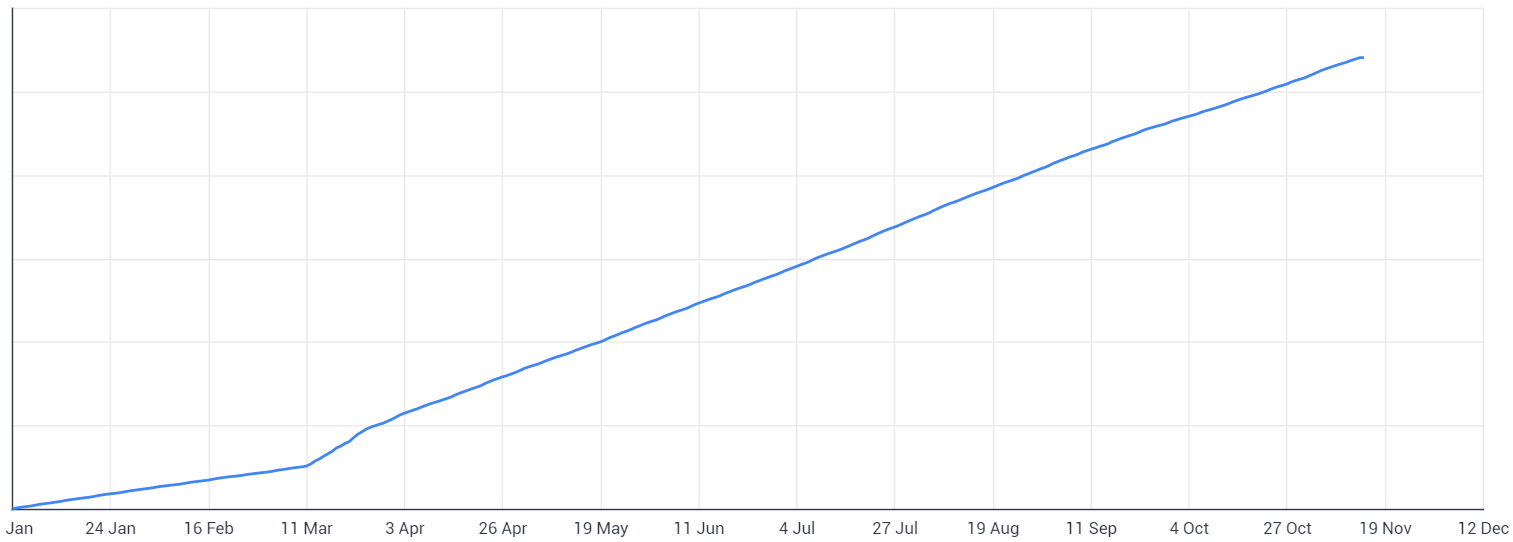 Sessionök száma
Látogatók 
Email feliratkozók 
Facebook követők
[Speaker Notes: Túl részletes?

Jól érzed magad tőle, de nem mondja meg, mit csinálj
“What will I do differently based on this information?”
Pl. összes regisztráló. Csak nőhet az idő elteltével. Semmit nem mond arról, hogy ezek mennyire értékes vagy aktív felhasználók. Lehet, hogy örökre eltűntek.
Total active users is better, but still a vanity metric. Actionable: percent of users who are active: tells you about the level of engagement.

Vanity metrics:
Numbr of visits: is this one person who visits a hundred times or are a hundred ppl visiting at once?
Number of unique visitors: Tells you nothing about thwat they did, why they stuck around or if the lef
Number of likes / fb követők száma: popularity contest - do they do anything useful for you?
Time on site, number of pages: Nem mutatja jól az engagementet, és lehet, hogy bonyolult a folyamat.
Email listák: megnyitják-e?
Letöltések: app store rankingben jó]
Hogy állunk?Megtartási arány (Retention rate)
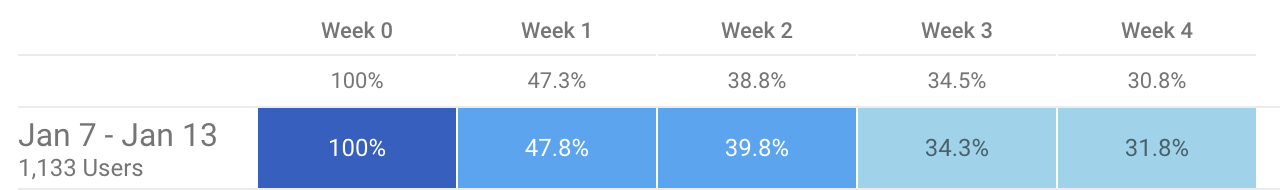 [Speaker Notes: Ide tegyünk sajátot

Felhasználói számot most már így nézzük

Ez még mindig nem teljesen oké, mert akik elmentek, azok már elmentek.
Olyan, mintha az újságban olvasnánk, hogy ez történt tegnap. De mi fogja azt nekünk előre jelezni, hogy mi fog megjelenni a hírekben?]
Előrejelző mutató
(Leading  indicator)
Mit tegyünk?Megtartási arány (Retention rate)
Push megnyitási arány
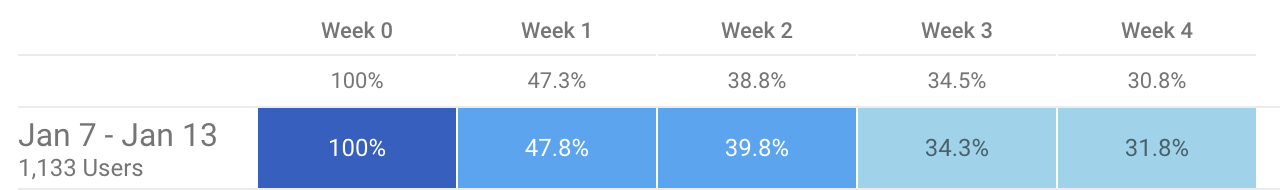 [Speaker Notes: Felhasználói számot most már így nézzük
Mi volt a célunk? 70%
Mi járult hozzá, hogy elérjük a célt? Azt, hogy mélyebbre ástunk. Open rate volt a szűk keresztmetszet, változtattunk a kommunikáción.

Ez még mindig nem teljesen oké, mert akik elmentek, azok már elmentek.
Olyan, mintha az újságban olvasnánk, hogy ez történt tegnap. De mi fogja azt nekünk előre jelezni, hogy mi fog megjelenni a hírekben?Ha tudod, hogy vihar lesz, tudsz rá készülni.]
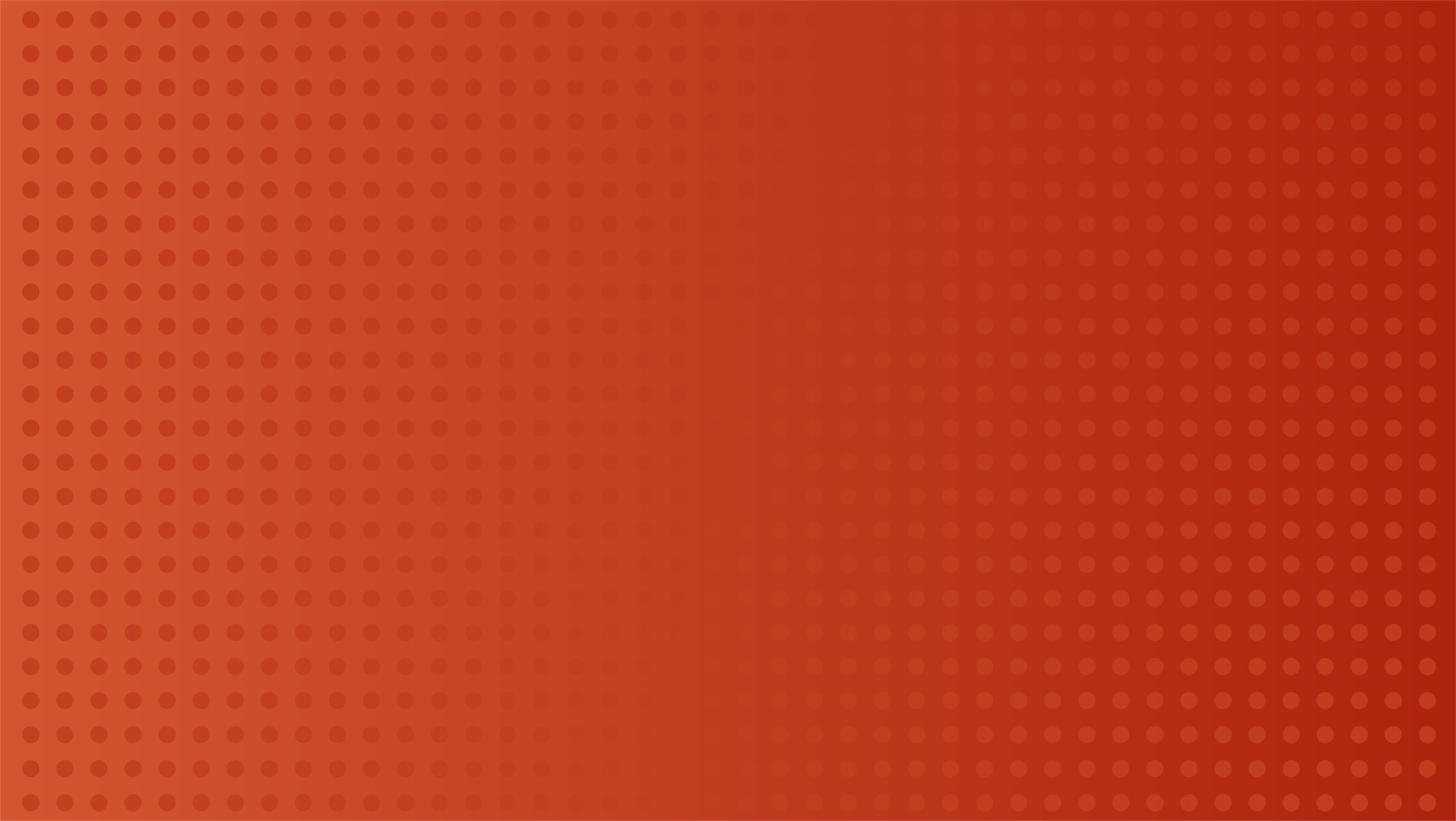 Ne feature-öket gyártsunk, hanem eredményeket célozzunk meg
[Speaker Notes: Kész a térképes kereső, nincs kész a térképes kereső?

Könnyebben tudjuk mérni a tényleges eredményeket, nem feature-öket gyártunk

Gyakran az outputot mérjük, mert könnyebb (kész az új feature? igen/nem)A hatást (outcome) nehezebb mérni. De ha megvan a megfelelő mérőszámunk, akkor nem.]
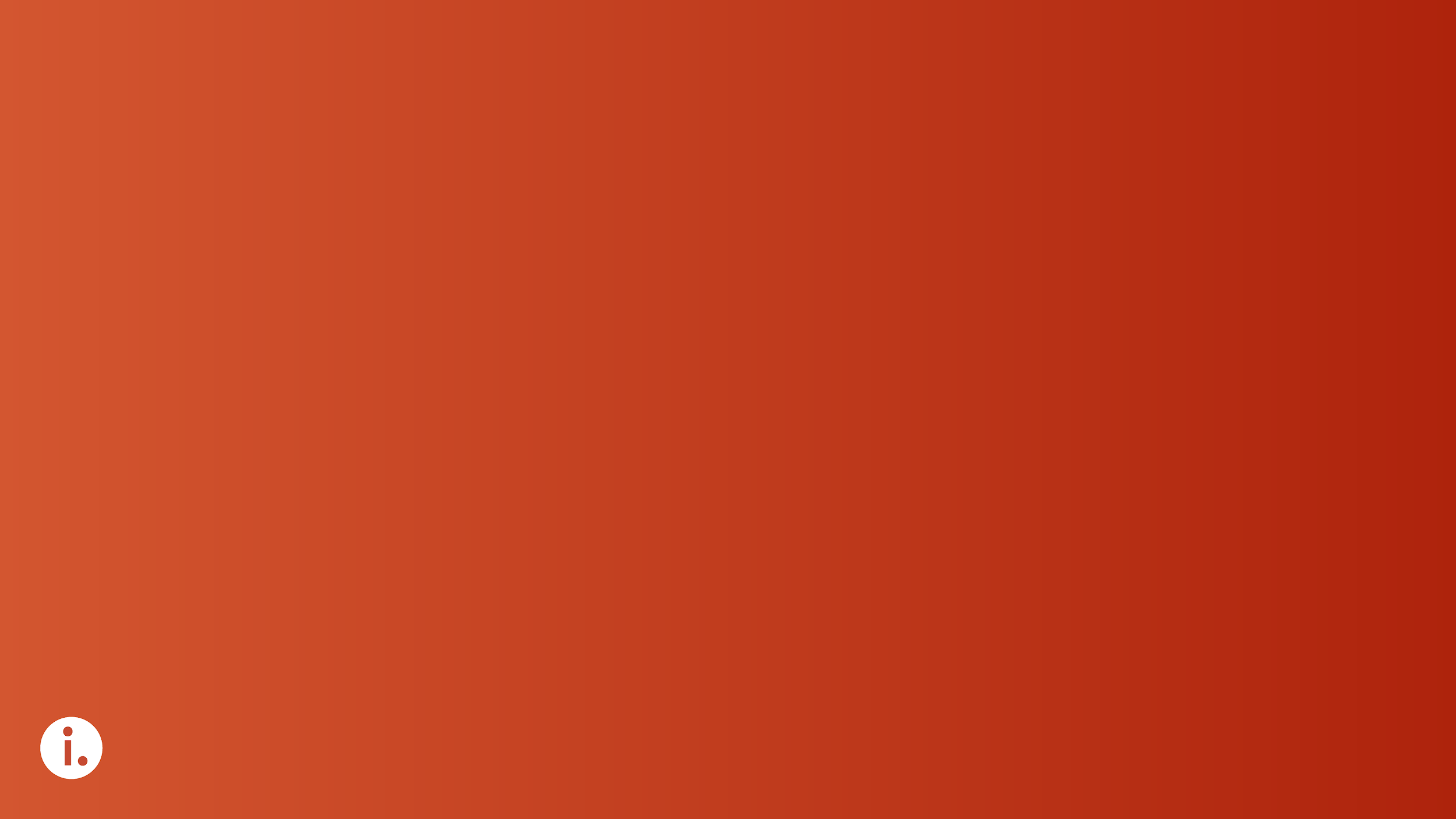 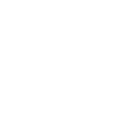 Ötletekből hipotézisek
[Speaker Notes: Keresés egy jól leválasztható folyamat, csak erre készítünk feature-öket. Együtt leültünk, kitaláltuk. Ötletekből indultunk ki. Fontos, hogy együtt ötleteljünk, de önmagában nem elég. Tudományban is megbizonyosodnak az ötleteik helyességéről. Kísérlet maradt ki, nem vált hipozézissé az ötlet.]
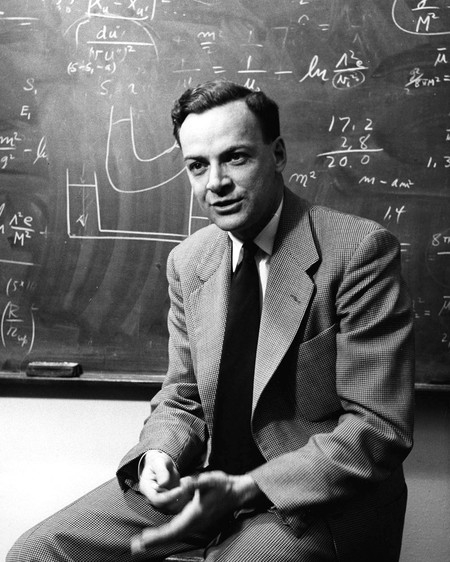 Mindeközben a tudományban...
„Nem számít, milyen szép az ötletünk. Nem számít, milyen okosak vagyunk, kié volt az ötlet, vagy őt hogy hívják - ha ellentmond a kísérleteknek, akkor hibás.”
Richard Feynman, a Cornell egyetemen 1964-ben
[Speaker Notes: Akkor nehéz, ha az üzleti érdek ütközik a felhasználóival

In general we look for a new law by the following process. First we guess it. Then we compute the consequences of the guess to see what would be implied if this law that we guessed is right. Then we compare the result of the computation to nature, with experiment or experience, compare it directly with observation, to see if it works. If it disagrees with experiment it is wrong. In that simple statement is the key to science. It does not make any difference how beautiful your guess is. It does not make any difference how smart you are, who made the guess, or what his name is – if it disagrees with experiment it is wrong. That is all there is to it.

Általában az alábbi módon keressük az új természeti törvényeket. Els® lépésben felteszünk egy
elméletet. Aztán megvizsgáljuk a feltételezésünk következményeit, hogy lássuk, mit jelentene, ha az
elméletünk igaz lenne. Majd a számítások eredményeit összehasonlítjuk a Természettel, közvetlenül
a meggyelésekkel, kísérlet vagy tapasztalat által, hogy lássuk, m¶ködik-e. Ha ellentmond a kísérleteknek,
akkor az elméletünk hibás.
Ebben az egyszer¶ állításban van a tudomány kulcsa. Nem számít, milyen szép az elméletünk,
nem számít, milyen okosak vagyunk, hogy ki találta ki az elméletet, hogy ®t hogy hívják  ha
ellentmond a kísérleteknek, akkor hibás.



Richard Feynman, one of the great scientists of the 20th century, during a class at Cornell in 1964.
https://www.youtube.com/watch?v=5v8habYTfHU 

Ha ez igaz a tudományban, az üzletben is így kellene lennie, igaz?]
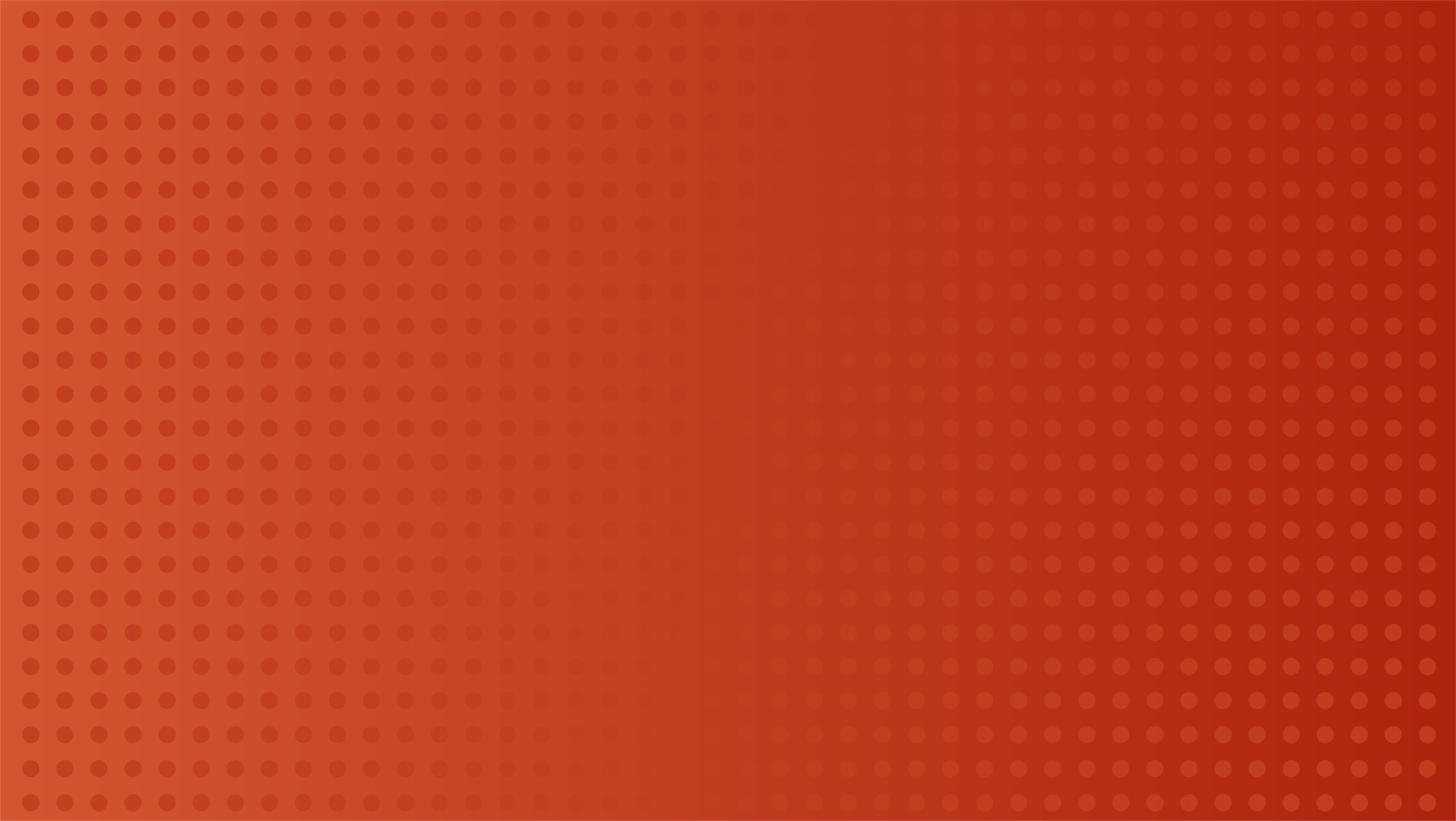 A hipotézis segít egy lapra kerülni
Hipotézis
Azt gondoljuk:
[felhasználói csoportnak]  
[így változik a viselkedése] 
akkor, ha [megoldás / feature], 
azáltal, hogy sikeresen [elérik ezt a felhasználói értéket].
[Speaker Notes: We believe that [change in customer behaviour] will be achieved if [these users] successfully [attain this user value] with [this feature / solution].Úgy gondoljuk, hogy [felhasználói csoportnak]  [így változik a viselkedése] akkor, ha [megoldás / feature], azáltal, hogy sikeresen [elérik ezt a felhasználói értéket].Úgy gondoljuk, hogy az appot először megnyitó felhasználók 25%-kal magasabb része fog elindítani egy keresést akkor, ha ehhez nem kell bejelentkezniük, mert így az app első indításakor bepillanthatnak az app tartalmába.Első szűrő - ha nem tudsz ilyet megfogalmazni, ne építsd meg]
Hipotézis
Azt gondoljuk:
az appot először megnyitó felhasználók  
magasabb része fog elindítani egy keresést 
akkor, ha ehhez nem kell bejelentkezniük, 
azáltal, hogy sikeresen megismerhetik, milyen funkciókat rejt az app.
[Speaker Notes: Hogy segít ez? - közös nyelv, egy lapra kerülni

Első szűrő!! Mit vársz tőleWe believe that [change in customer behaviour] will be achieved if [these users] successfully [attain this user value] with [this feature / solution].Úgy gondoljuk, hogy [felhasználói csoportnak]  [így változik a viselkedése] akkor, ha [megoldás / feature], azáltal, hogy sikeresen [elérik ezt a felhasználói értéket].Úgy gondoljuk, hogy az appot először megnyitó felhasználók 25%-kal magasabb része fog elindítani egy keresést akkor, ha ehhez nem kell bejelentkezniük, mert így az app első indításakor bepillanthatnak az app tartalmába.Első szűrő - ha nem tudsz ilyet megfogalmazni, ne építsd meg]
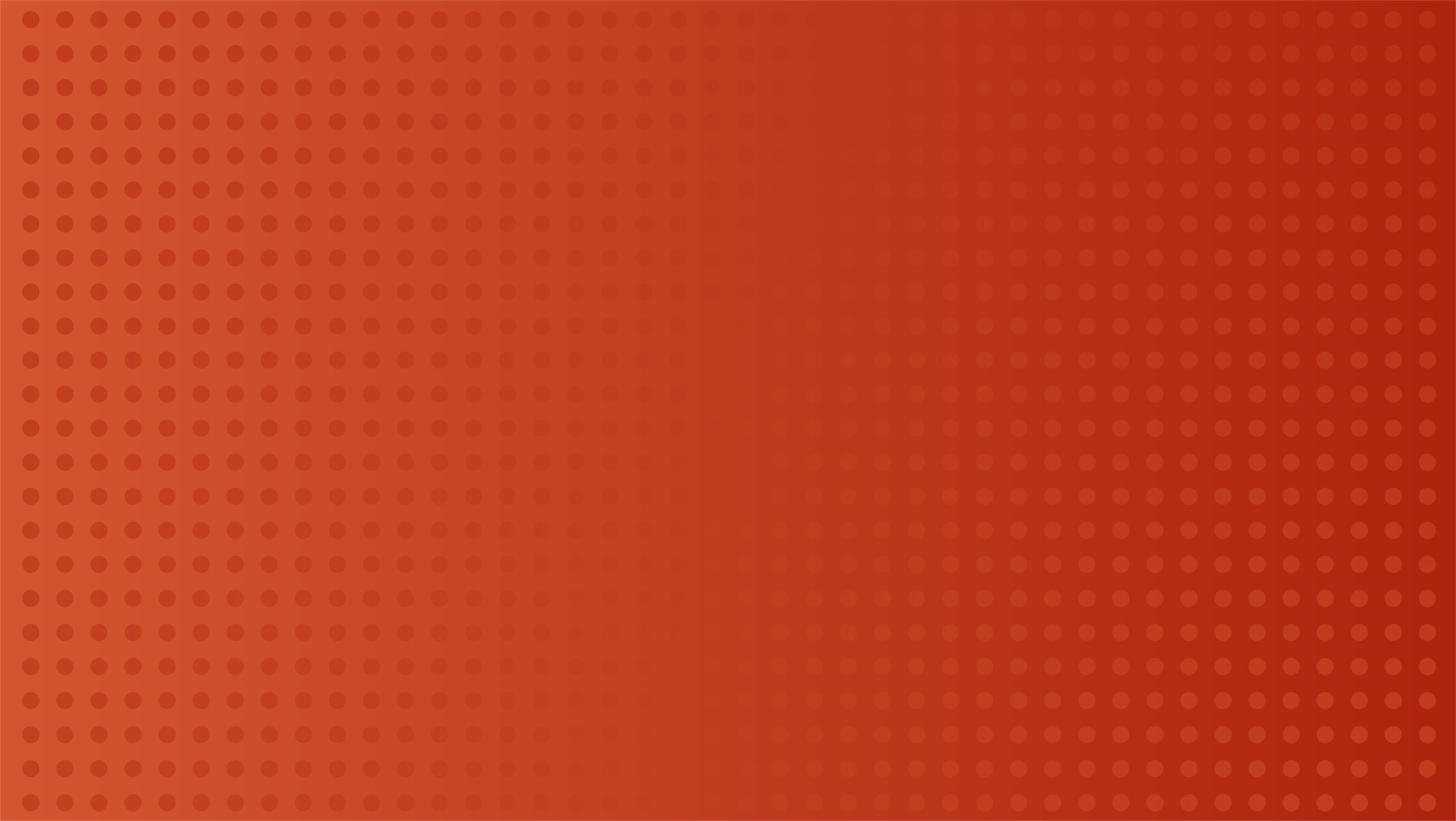 Gondolkodjunk kritikusan és validáljunk
[Speaker Notes: Konklúziók, tanulságok, fő üzenet:
gondolkodjunk kritikusan, szemléljük kritikusan az ötleteket, hogy valódi problémákat oldjunk meg a felhasználók számára értékes módon

itt vezethetnéd át az én részemre úgy, hogy és akkor nézzük meg hogy hogyan is keressük meg a valódi problémát/hogyan validáljuk az ötleteinket az icom applikáció fejlesztése során]
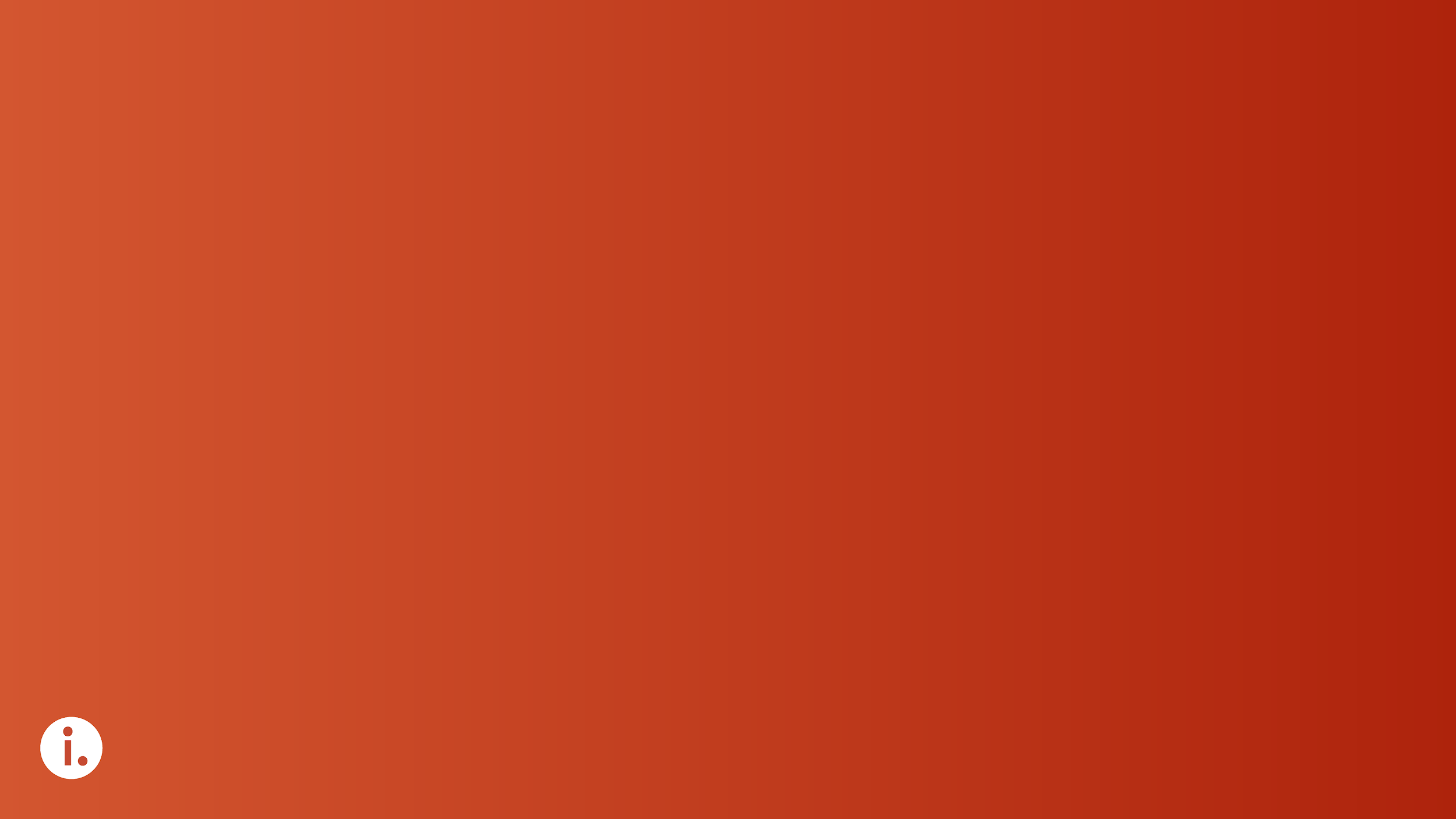 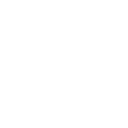 Folytonos kutatás segít valós problémákat megoldani
[Speaker Notes: Nincs sziasztok :D nem ismételni Zsófit

M1X, minden maradjon úgy, ahogy volt.
folytonos kutatás segít valós problémákat megoldani]
PROBLÉMA
PROBLÉMA
FELTÁRÁS
MEGOLDÁS
MEGOLDÁS
FELTÁRÁS
Usability tesztek
User interjúk
A/B tesztek
Működő prototípus
Éles fejlesztés
Benchmarking
Kérdőívek
Userinterjúk
Perszónák
User journey
Drótváz
Prototípus
Éles fejlesztés
[Speaker Notes: Ide is belecsempészni a felhasználót - legjobb megoldás mit jelent? Amit a felhasználó könnyen és egyszerűen használ

Probléma, igény meghatározása, feltárása, majd ha elegendő infónk van, elkezdhetjük megoldani azokat. Eljutunk egy bizonyos megoldásig, amit szintén validálni kell egy következő feltáró szakaszban, hogy jó-e, megoldást nyújt-e egy problémára. Ezzel az iteratív folyamattal eljutunk odáig hogy egyre pontosabban látjuk mi a probléma, és arra egyre jobb megoldással tudunk válaszolni.

Üzenet: Végig feltételezésekről beszélünk, az egyes fázisokban milyen eszközkkel lehet a feltételezéseinket validálni

Addig tart amíg a kitűzött célt el nem érjük]
MIT LÁTUNK MI?
MIT LÁTNAK ŐK?
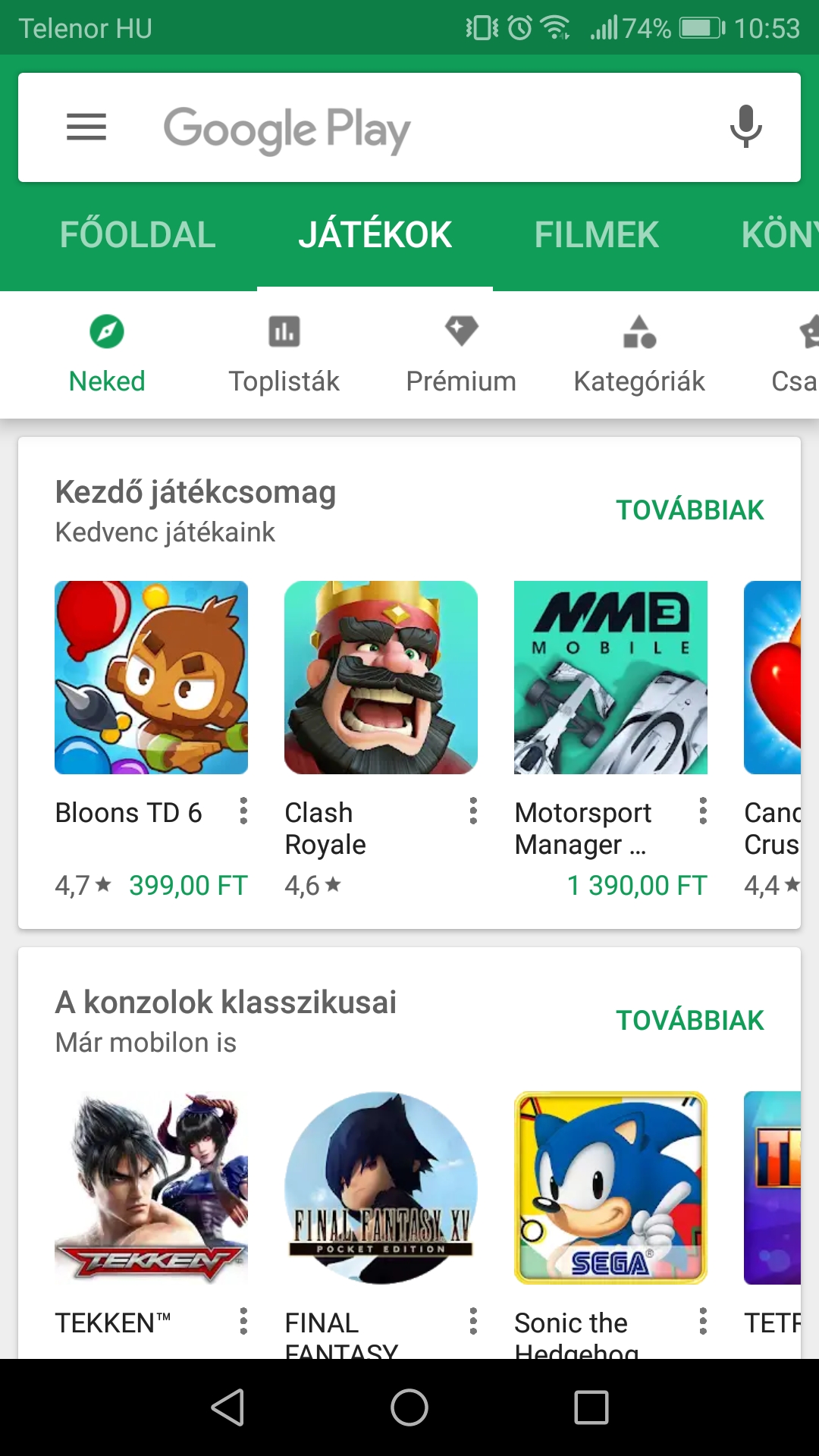 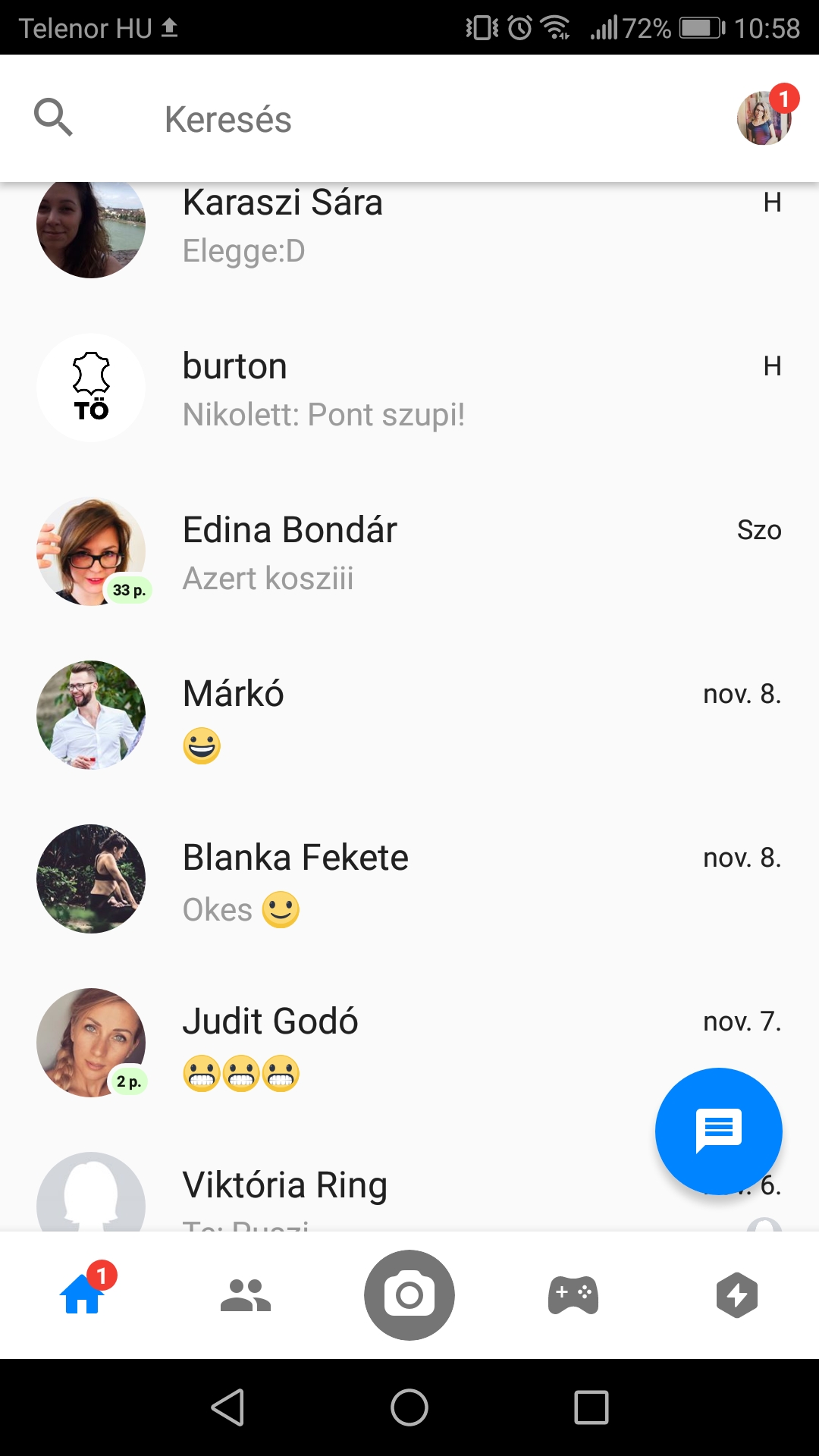 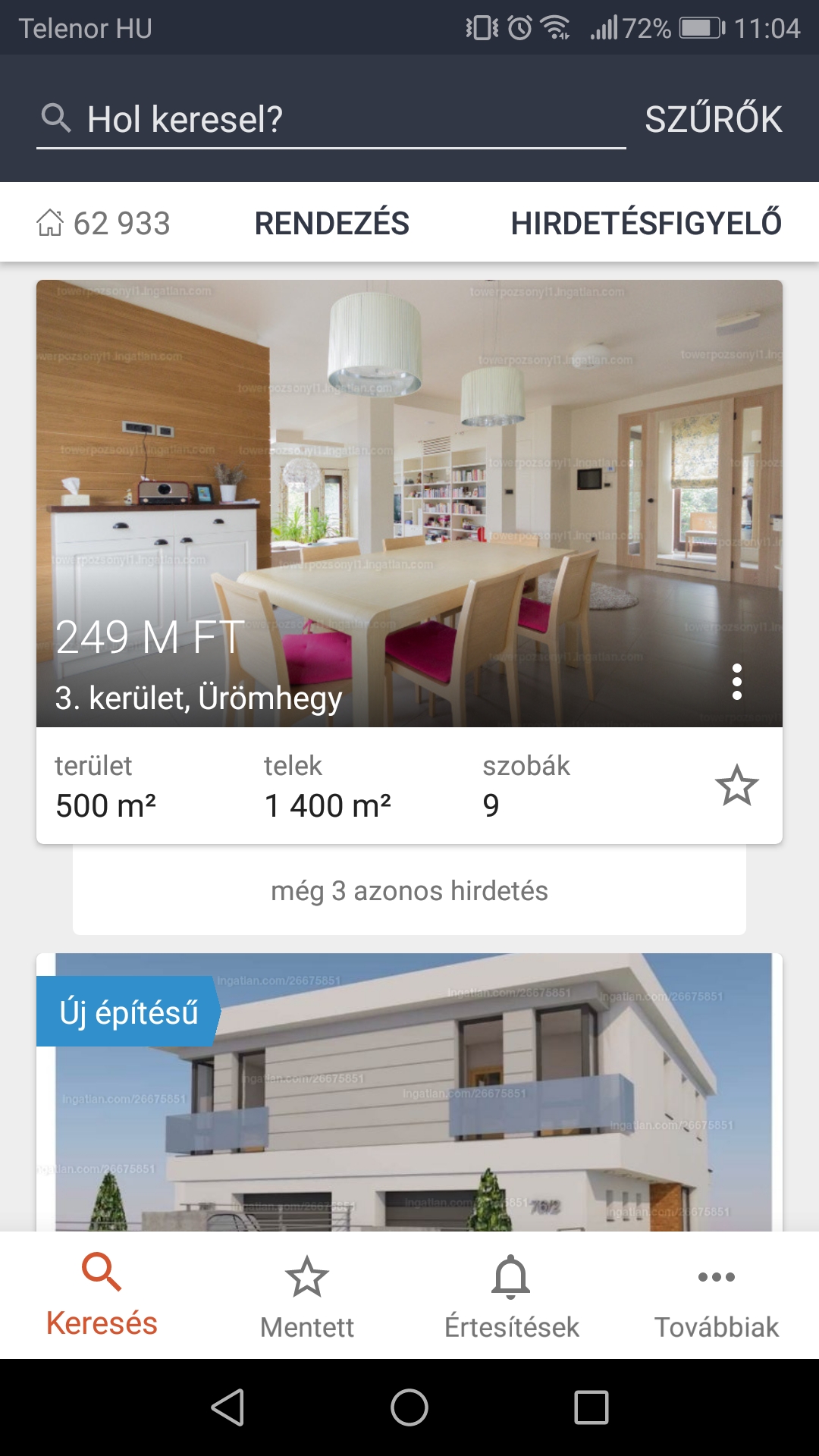 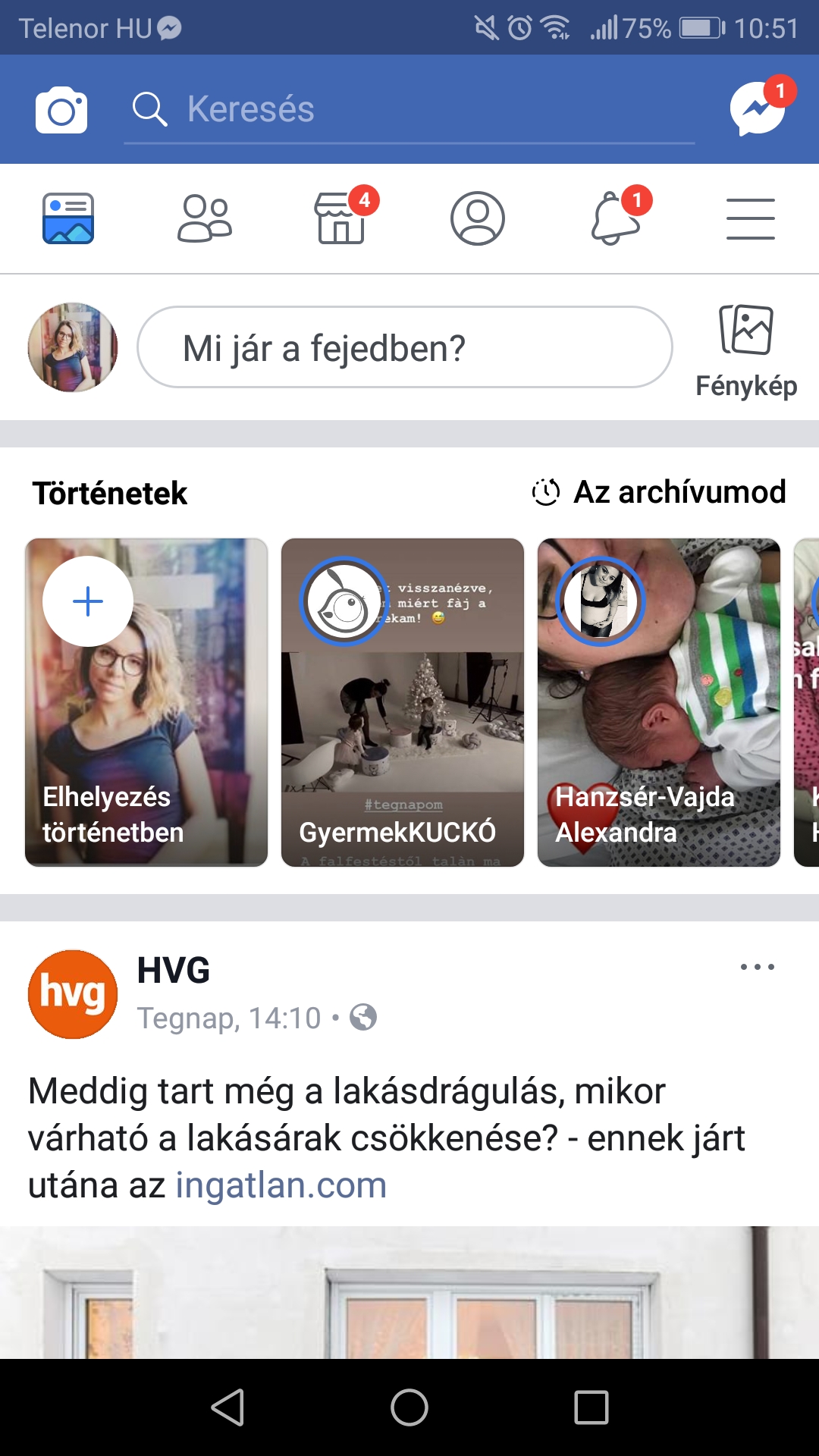 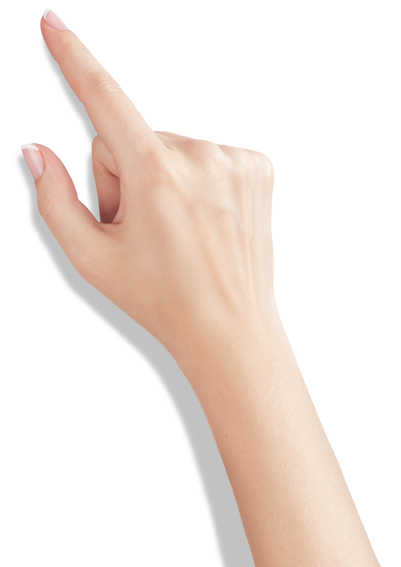 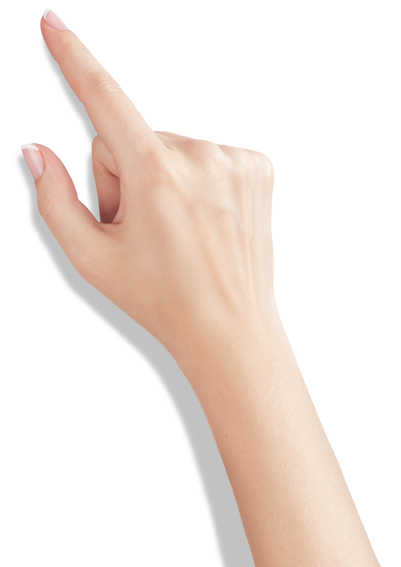 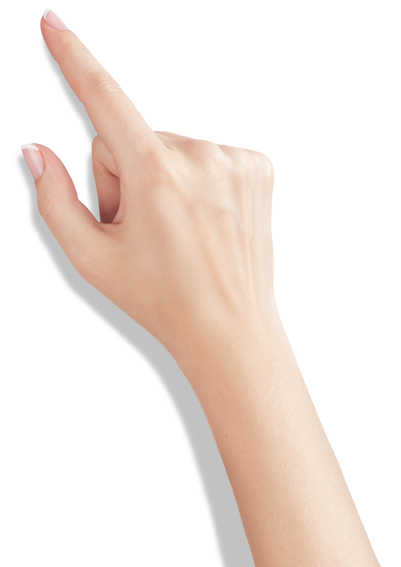 [Speaker Notes: egyenként!
Fade a mi appunkra is - animáció
És hogy például egy benchmark elemzés eredményét is miért kell csak feltételezésként kezelni?

Üzenet: ami neked egyértelmű, az a felhasználónak nem biztos hogy egyértelmű]
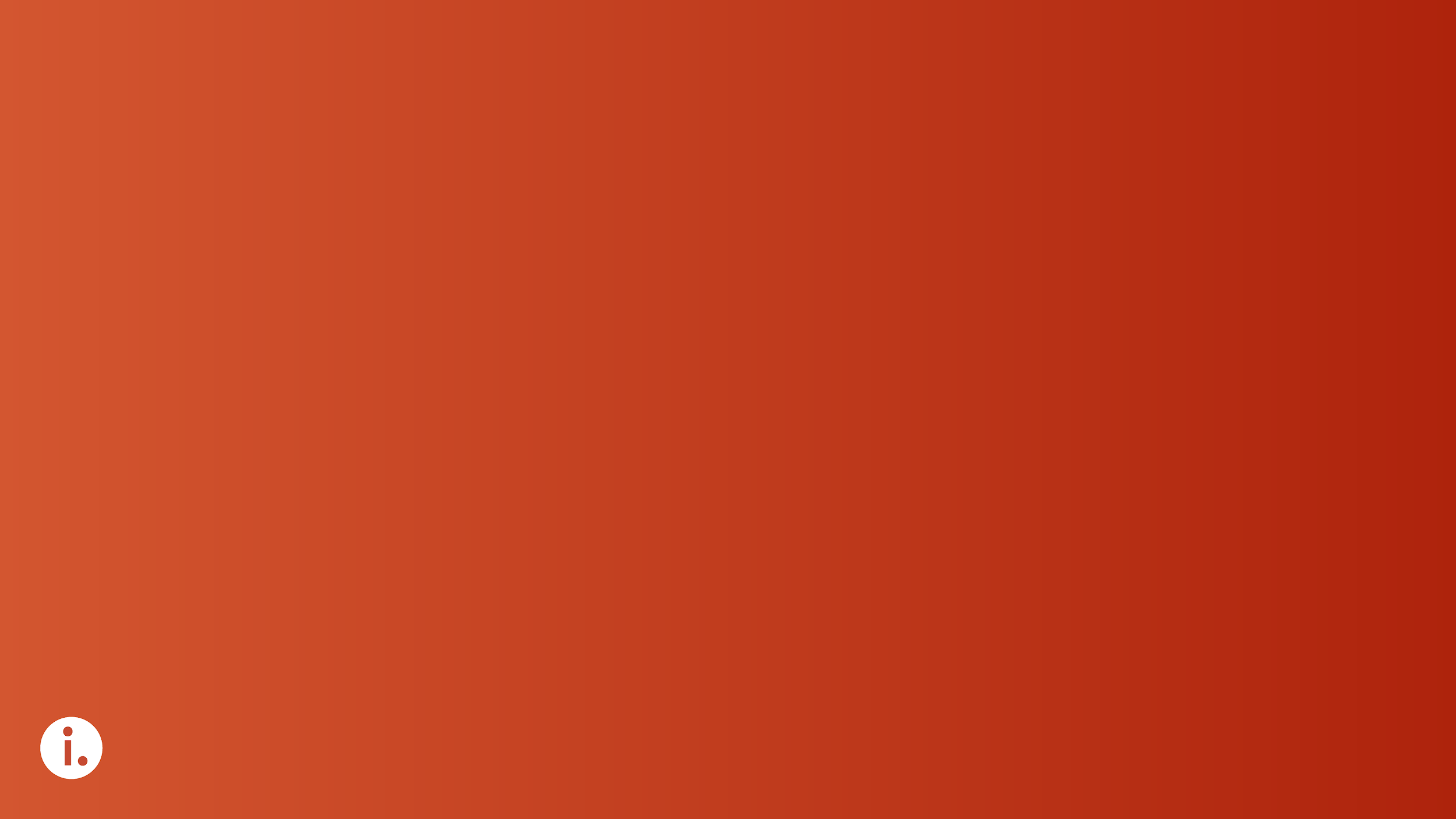 “33 fejlett országban a lakosság mindössze 5%-ának van magasnak nevezhető digitális készsége, és csak minden 3. ember
tud egy közepes nehézségi szintű
feladatot megoldani a számítógépén.”
Jakob Nielsen, NNG
[Speaker Notes: Valószínűleg akik itt ültök, ebbe az 5%-ba tartoztok, ezt nem szabad figyelmen kívül hagyni.

Kettészedni]
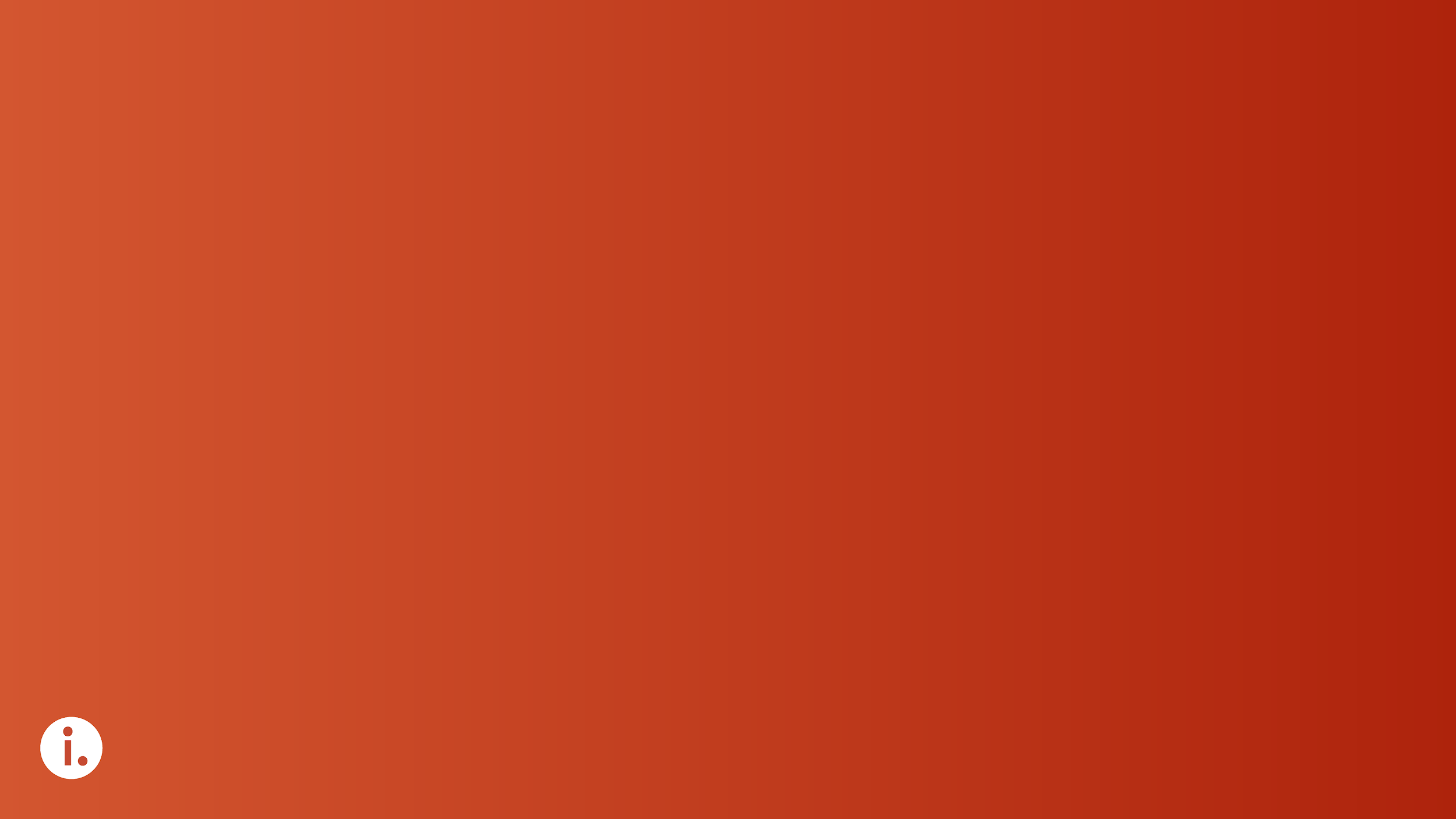 “Mit mond nekünk ez az egyszerű adat? 


Nem te vagy a felhasználó, 
hacsak nem egy elit közönségnek tervezel.”
Jakob Nielsen, NNG
[Speaker Notes: Valószínűleg akik itt ültök, ebbe az 5%-ba tartoztok, ezt nem szabad figyelmen kívül hagyni.
Ha a felhasználóknak tervezünk, ne saját magunknak tervezzünk]
Tervezzünk a felhasználókkal együtt!
Interjúkon, teszteken közös gondolkodás és figyelem
Felhasználók kéréseit is megkérdőjelezni
WHAT+WHY
Specifikus Megválaszolható
Praktikus
Milyen egy jó kérdés, ha az eszközhasználatra vagyunk kíváncsiak?
Hogyan keresel ingatlant?
Milyen esetben használod a számítógéped, 
és milyen esetben a mobilod ingatlankereséshez, 
és miért?
[Speaker Notes: Külön a tanulság?
Összhatásban a dia: kérdésre nem válaszol a spec, megv, prakt - új dia?

Így gyűjtünk be valid felhasználói visszajelzéseket, igényeket

Megkér]
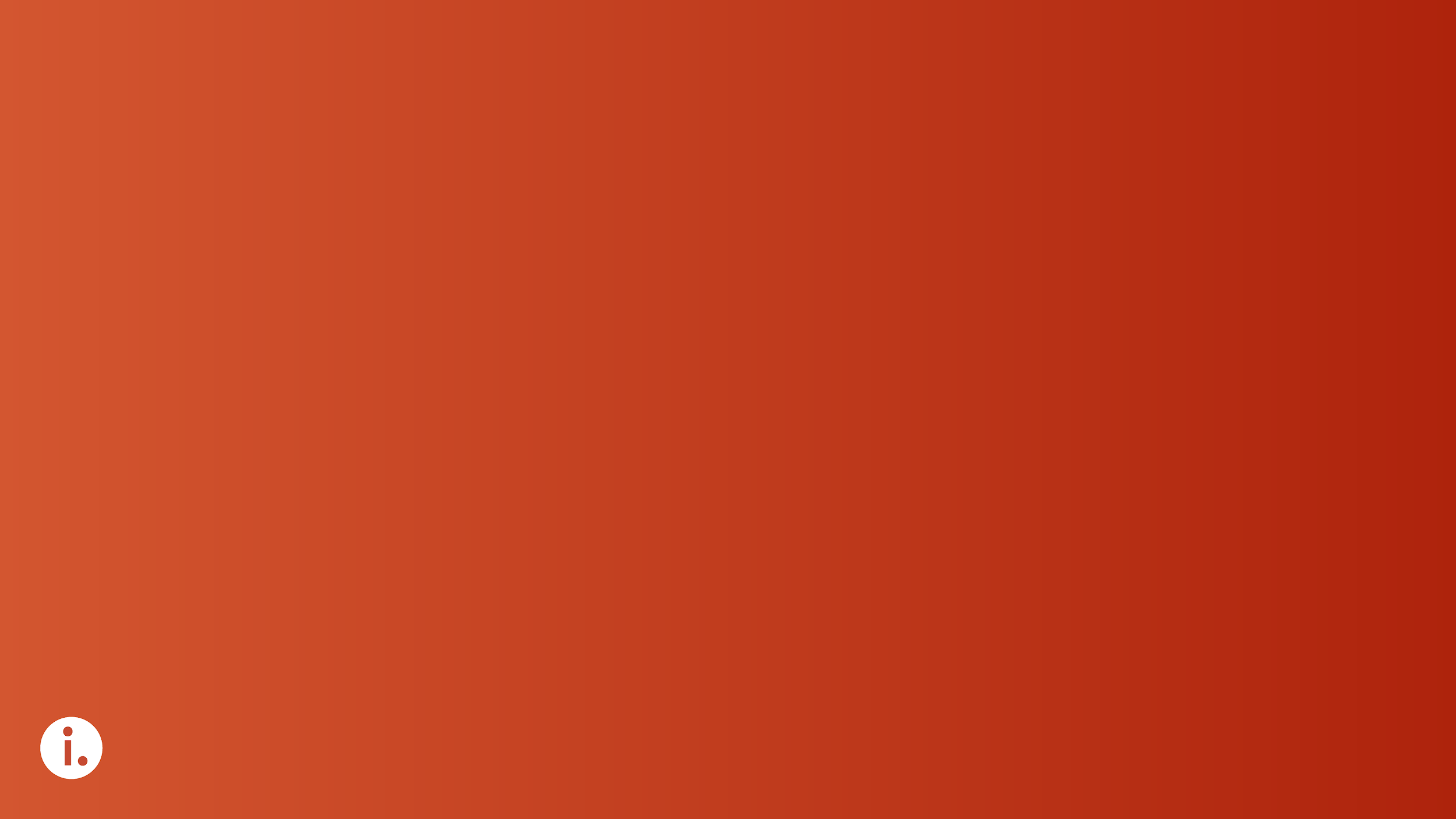 Fejlesztők a termék szakértői
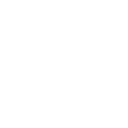 [Speaker Notes: M1X, minden maradjon úgy, ahogy volt.]
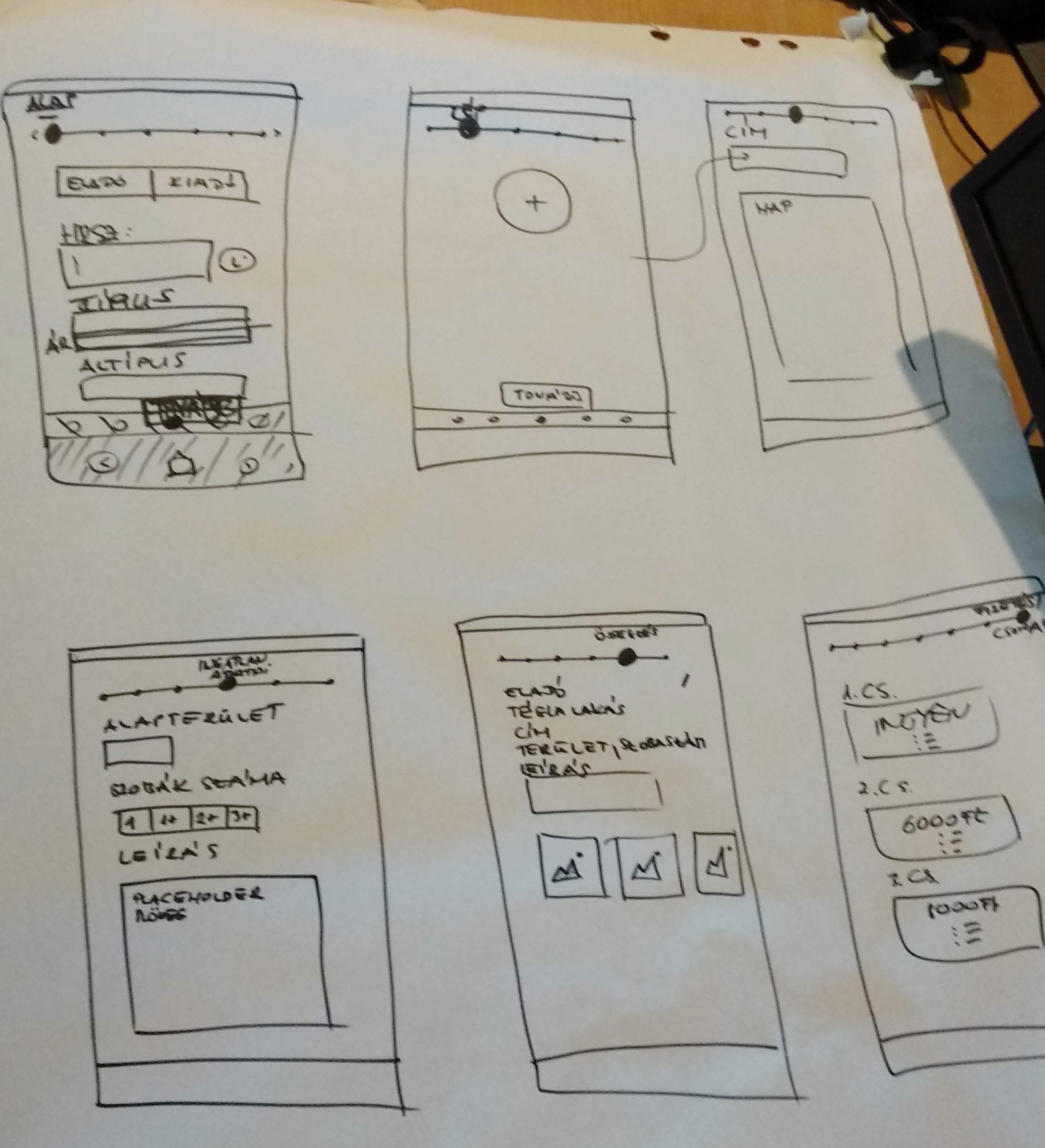 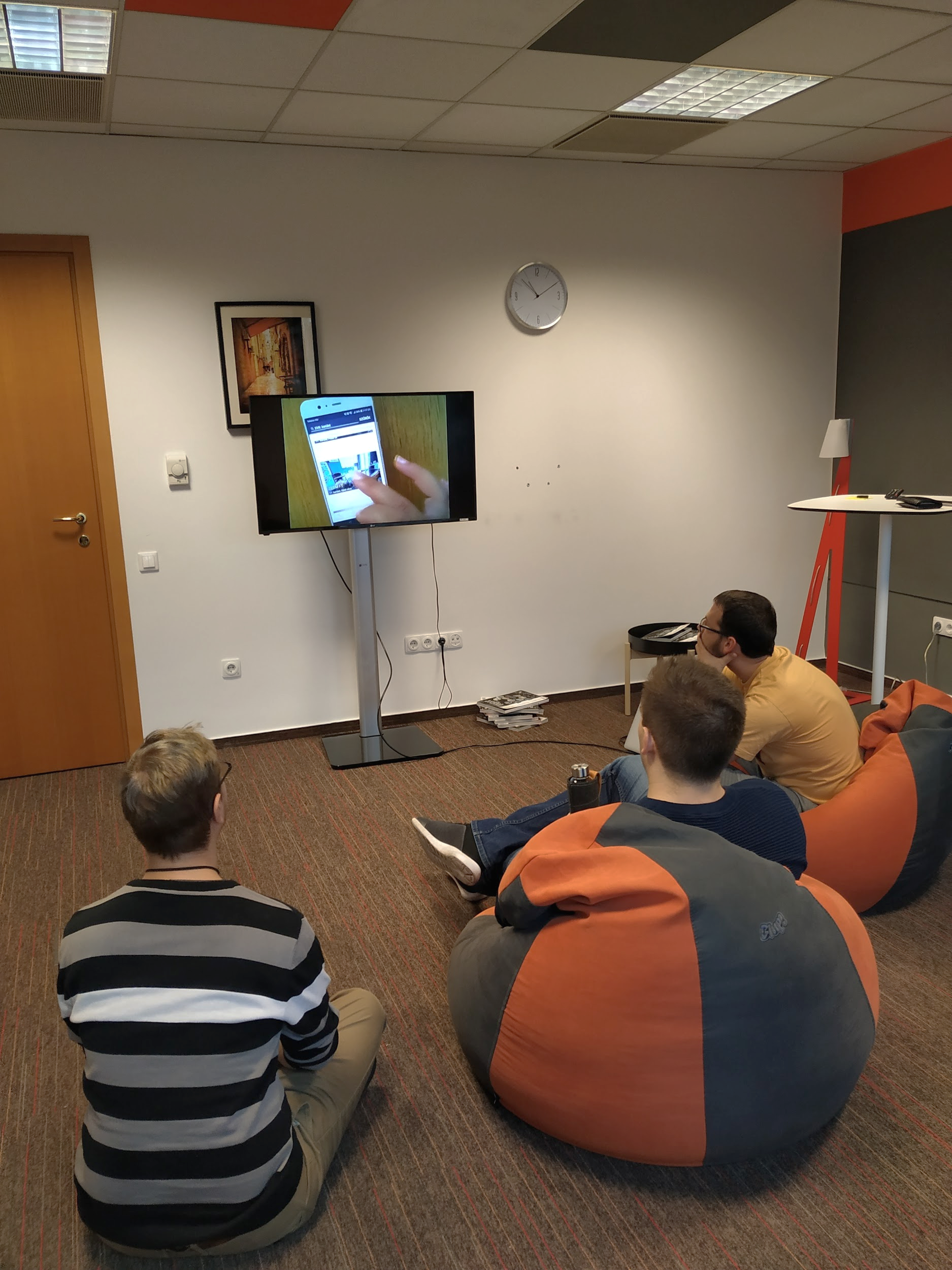 Fejlesztőinket is bevonjuk 
a kutatásba, tervezésbe.
Közösen kezdünk prototípusokat tervezni
Interjúkat, usability teszteket streameljük
[Speaker Notes: Üzenet: közös cél]
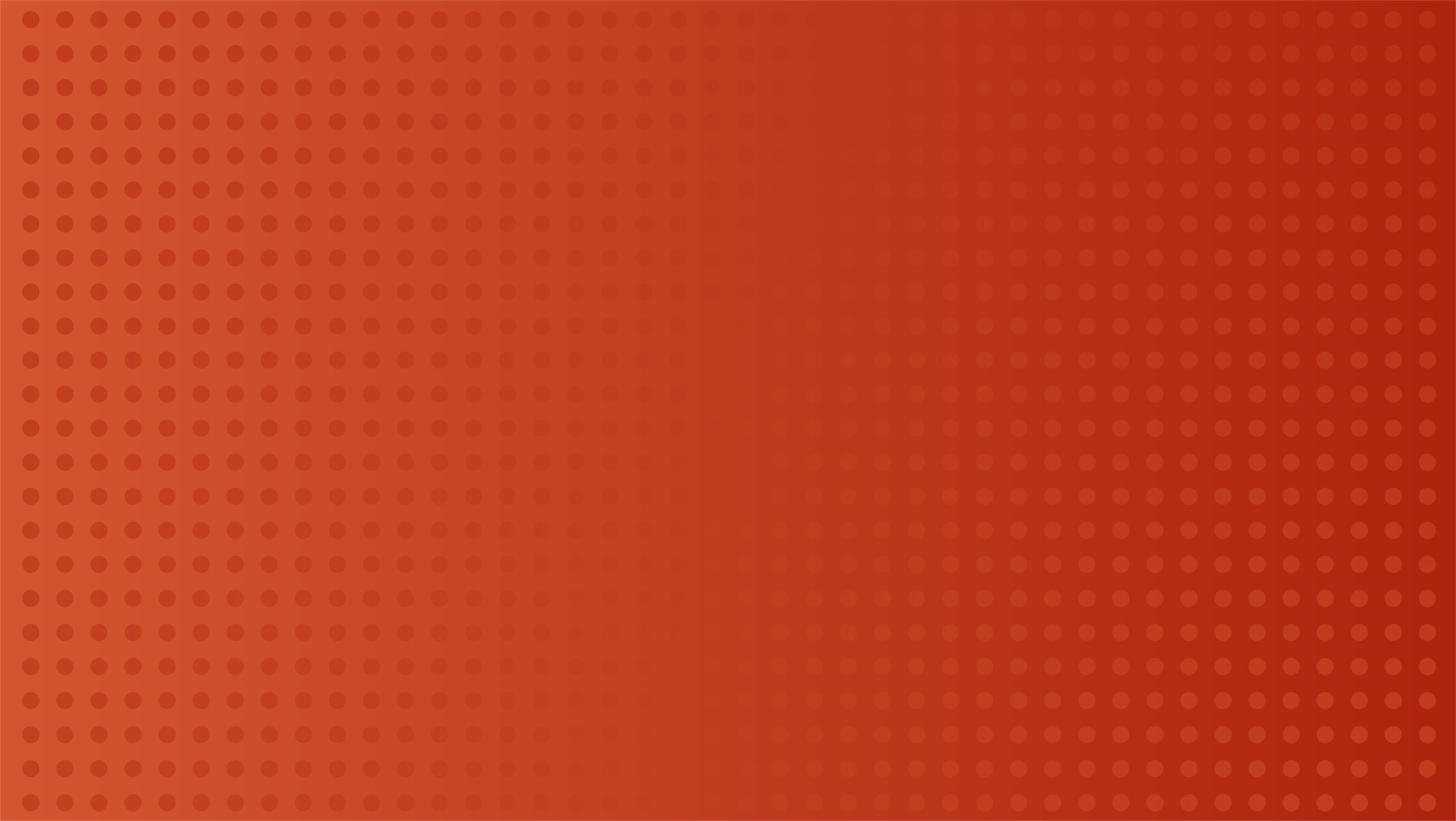 Nyitás a felhasználók felé
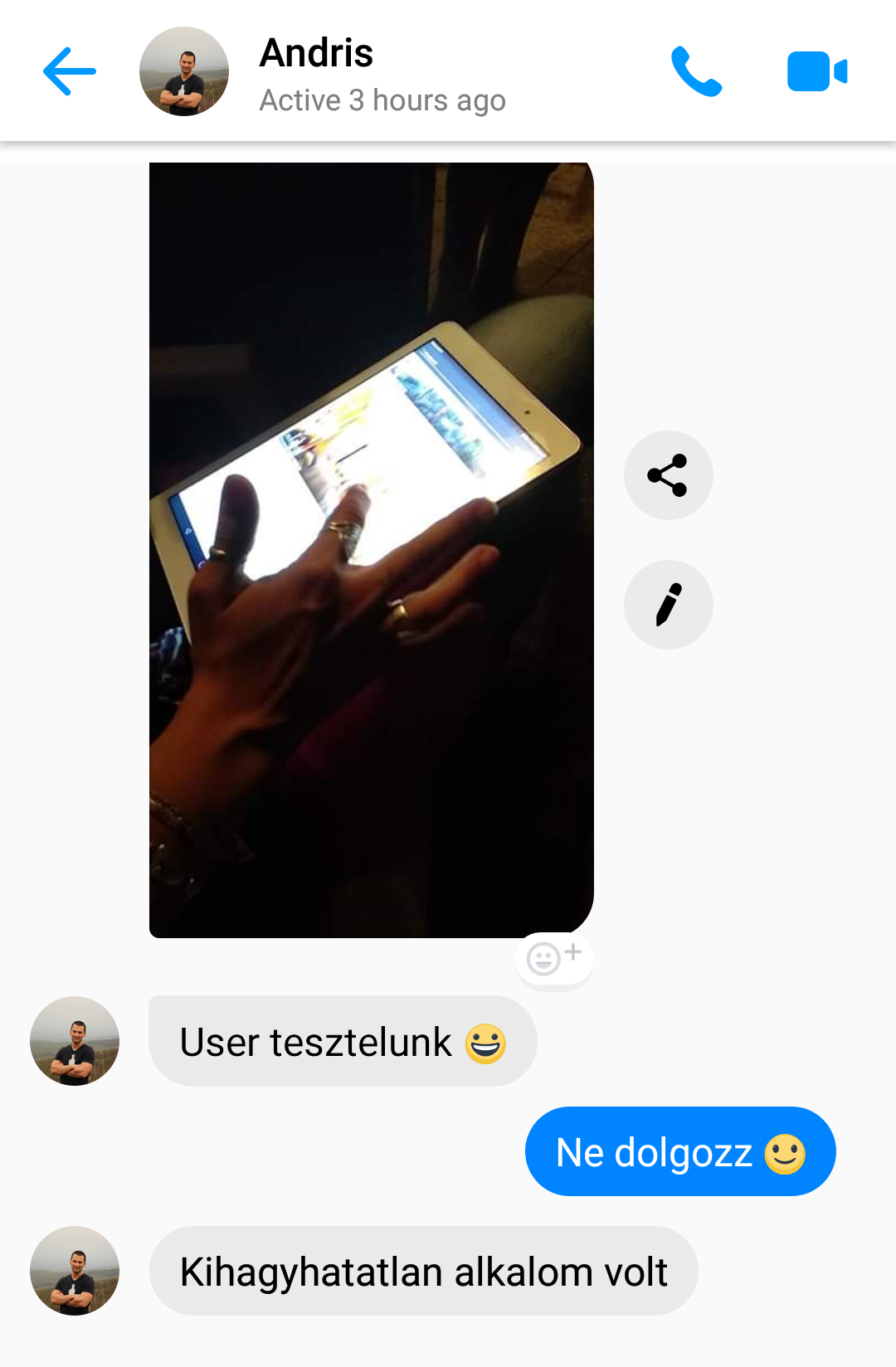 Akkor hogyan ne legyünk feature gyár?
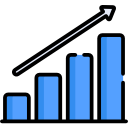 Megfelelő mérőszám
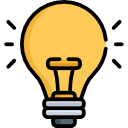 Ötletek → hipotézisek
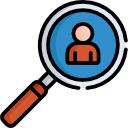 Folytonos kutatás
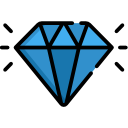 Fejlesztők = termék szakértői
[Speaker Notes: Ikonok???
Tanulság, hogyan tanultuk meg. Mindegyikhez írni 5-10 tanulságot, ami összefoglalja.

Vélemény csak feltételezés: negatív

Megfelelő mérőszám - Megfelelő mérőszám megmondja, mit csináljVélemény csak feltételezésKutatási folyamat (valamilyen jelzőt kitalálni) - Validálja a feltételezéseketFejlesztők bevonása]
Köszönjük a figyelmet!
Komáromi Zsófia
komaromi.zsofia@ingatlan.com
Verebély Melinda
verebely.melinda@ingatlan.com
Csatlakoznál?
csapatunk.ingatlan.com